Đáp CaSau Chúa Nhật III Thường Niên
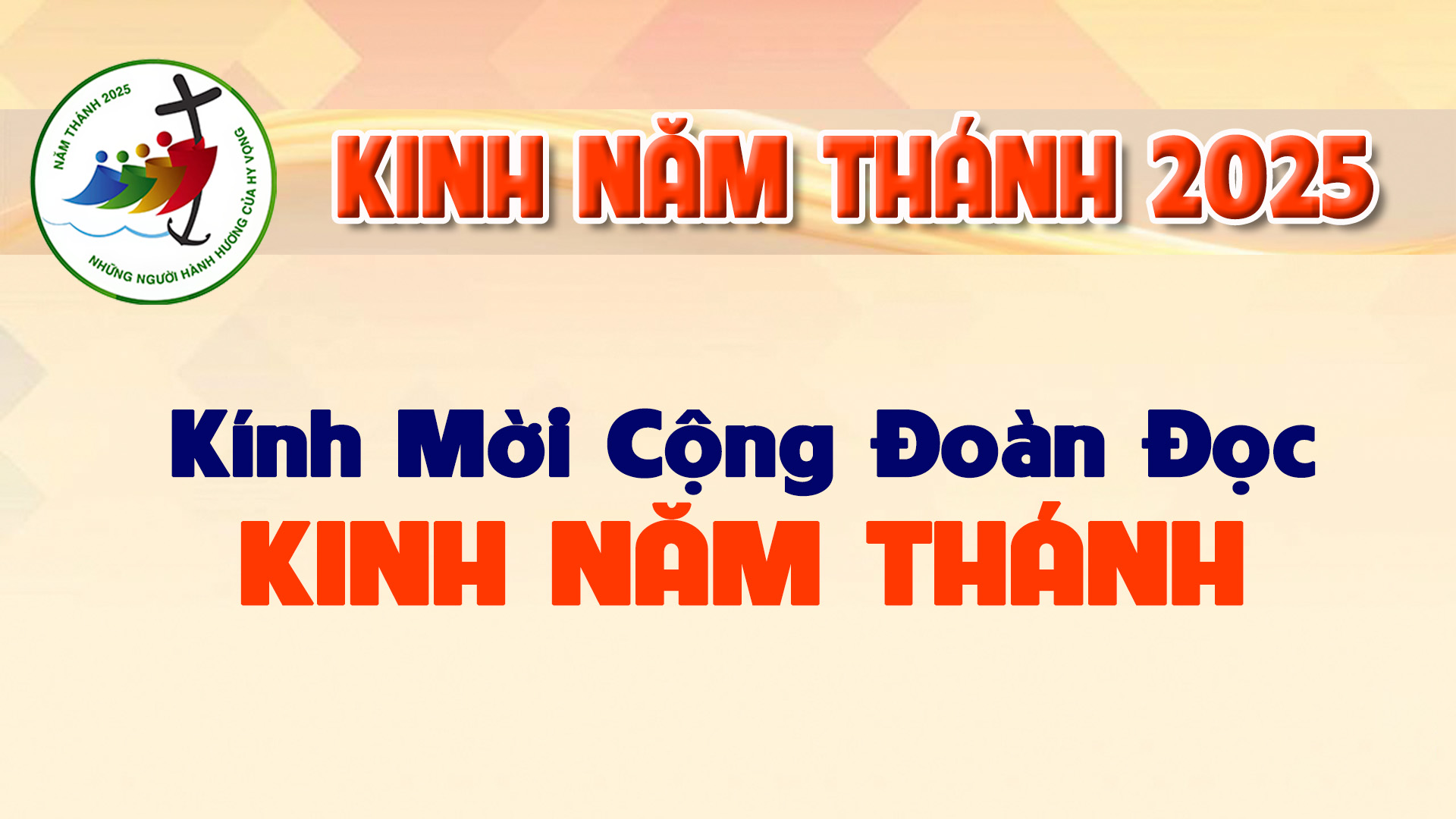 Lạy Cha trên trời/ Xin cho ơn đức tin mà Cha ban tặng chúng con/ trong Chúa Giêsu Kitô Con Cha/ và Anh của chúng con/ cùng ngọn lửa đức ái được thắp lên trong tâm hồn chúng con bởi Chúa Thánh Thần/
khơi dậy trong chúng con niềm hy vọng hồng phúc/ hướng về Nước Cha trị đến/ Xin ân sủng Cha biến đổi chúng con/ thành những người miệt mài vun trồng hạt giống Tin Mừng/
Ước gì những hạt giống ấy/ biến đổi từ bên trong nhân loại và toàn thể vũ trụ này/ trong khi vững lòng mong đợi trời mới đất mới/ lúc mà quyền lực Sự Dữ sẽ bị đánh bại/ và vinh quang Cha sẽ chiếu sáng muôn đời/
Xin cho ân sủng của Năm Thánh này/ khơi dậy trong chúng con/ là Những Người Lữ Hành Hy Vọng/ niềm khao khát kho tàng ở trên trời/ đồng thời cũng làm lan tỏa trên khắp thế giới/
niềm vui và sự bình an của Đấng Cứu Chuộc chúng con/ Xin tôn vinh và ngợi khen Cha là Thiên Chúa chúng con/ Cha đáng chúc tụng mãi muôn đời. Amen.
Thứ HaiSau Chúa Nhật III Thường Niên
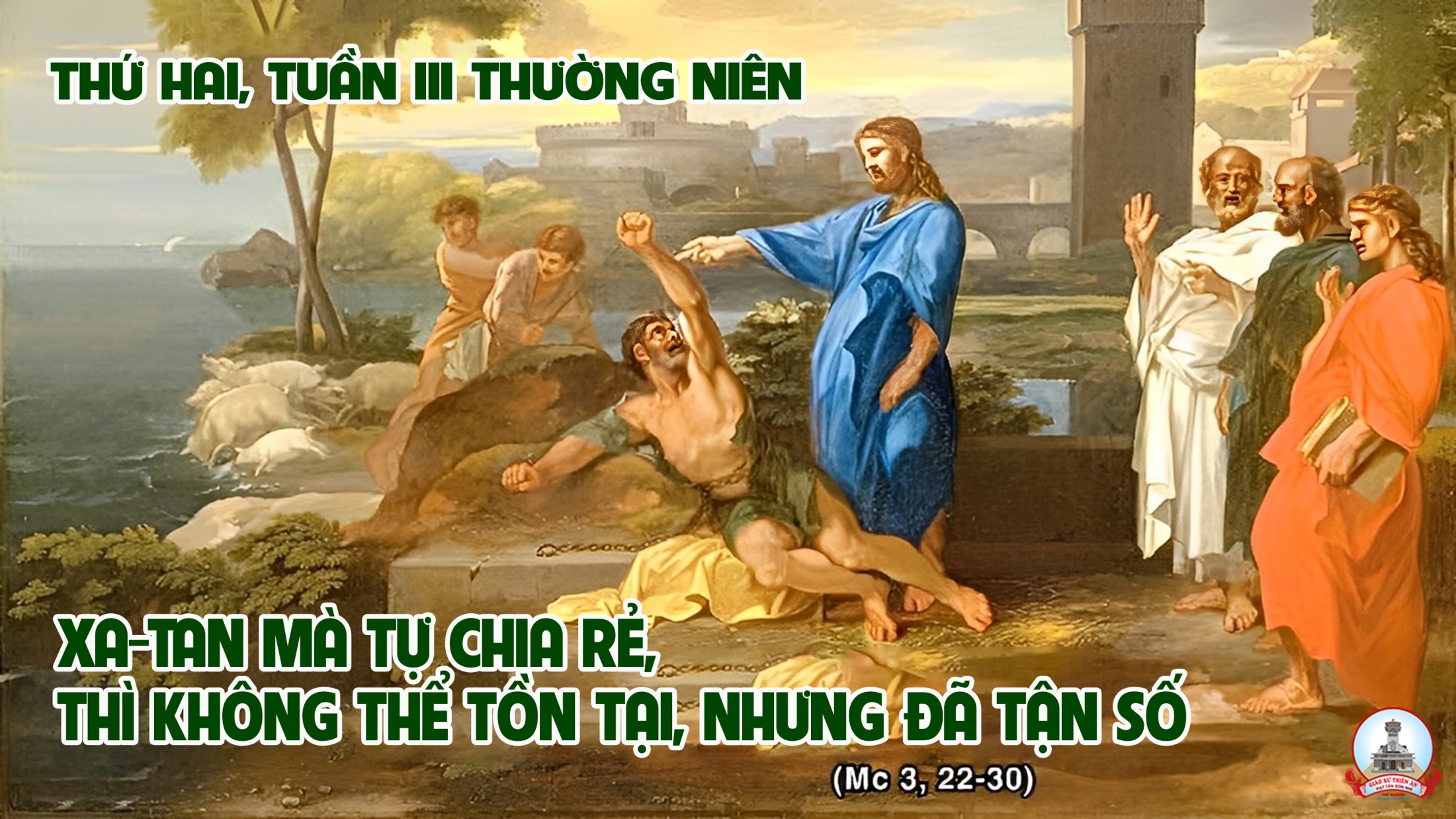 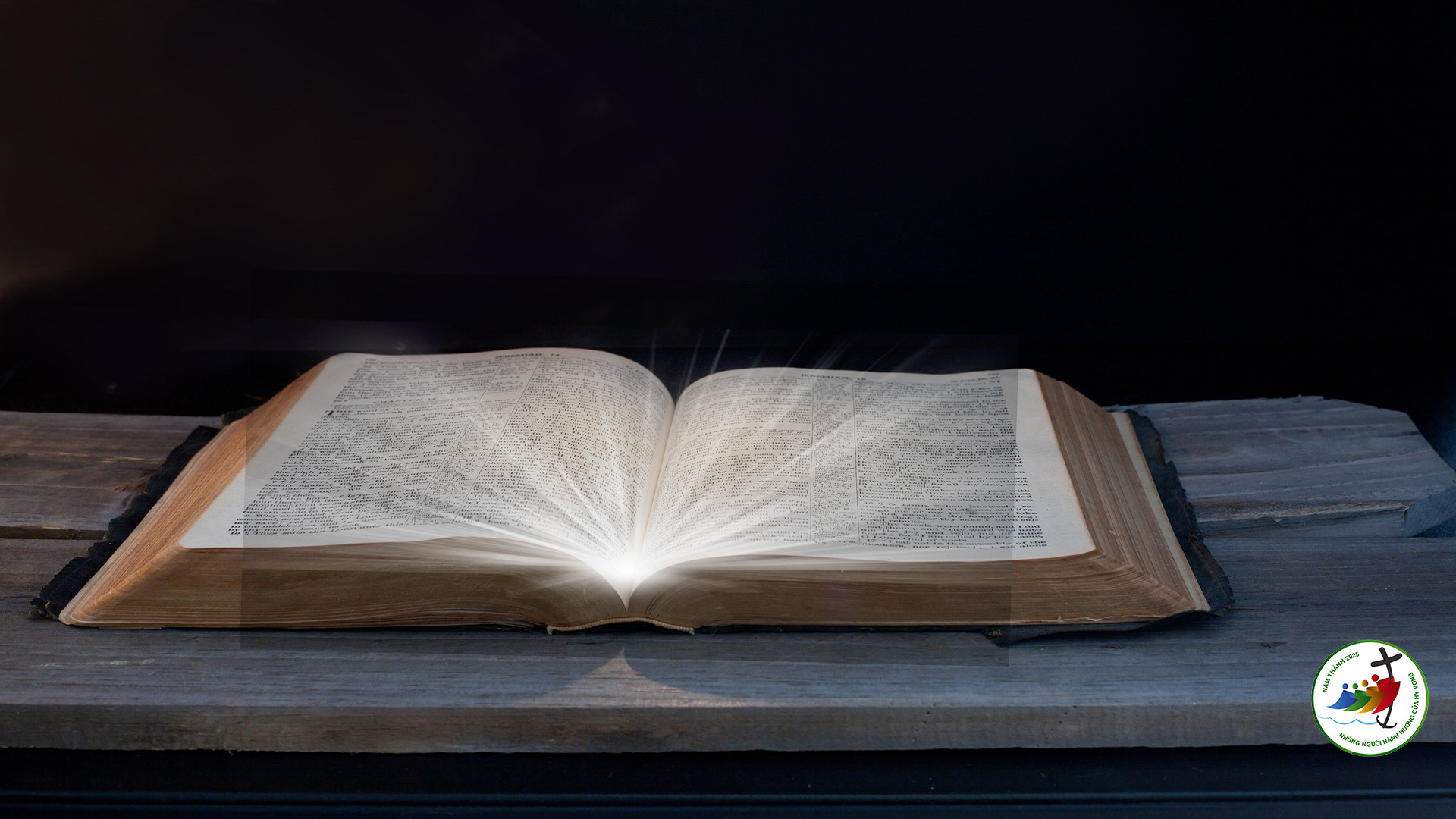 Bài đọc 1
Đức Ki-tô đã tự hiến tế chỉ một lần, để xoá bỏ tội lỗi muôn người. Người sẽ xuất hiện lần thứ hai cho những ai trông đợi Người.Bài trích thư gửi tín hữu Híp-ri.
Hát lên mừng Chúa một bài ca mới, vì Người đã thực hiện bao kỳ công.
Đáp ca:
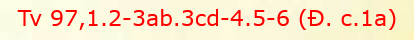 Alleluia-Alleluia.
Đấng Cứu Độ chúng ta là Đức Giê-su Ki-tô đã tiêu diệt thần chết, và đã dùng Tin Mừng mà làm sáng tỏ phúc trường sinh.
Alleluia.
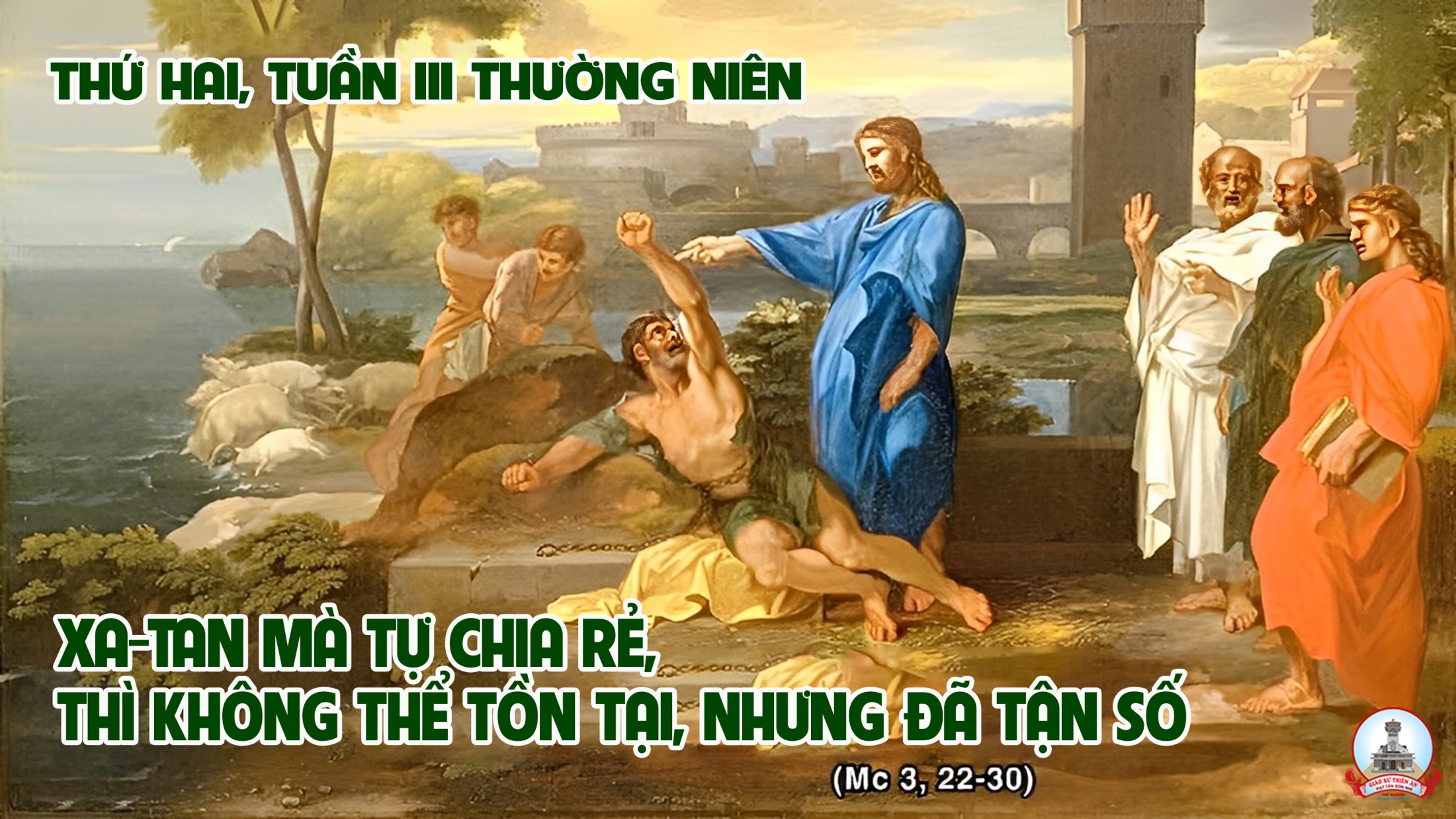 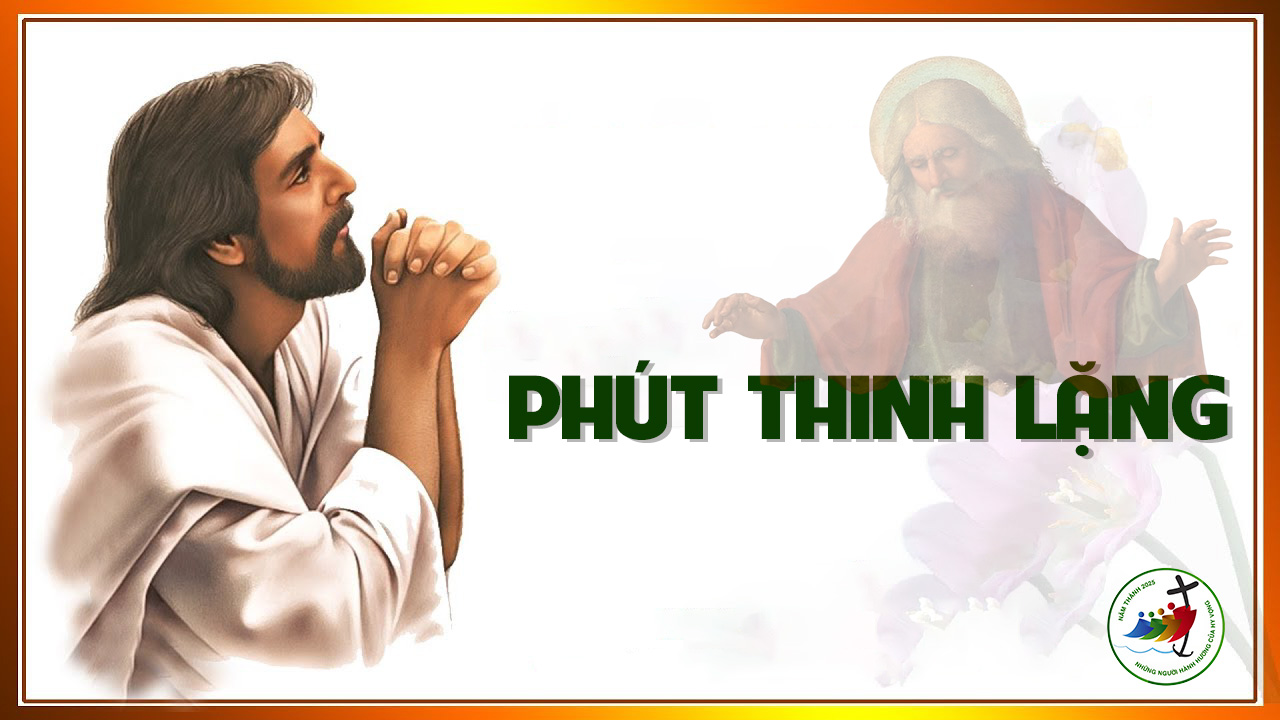 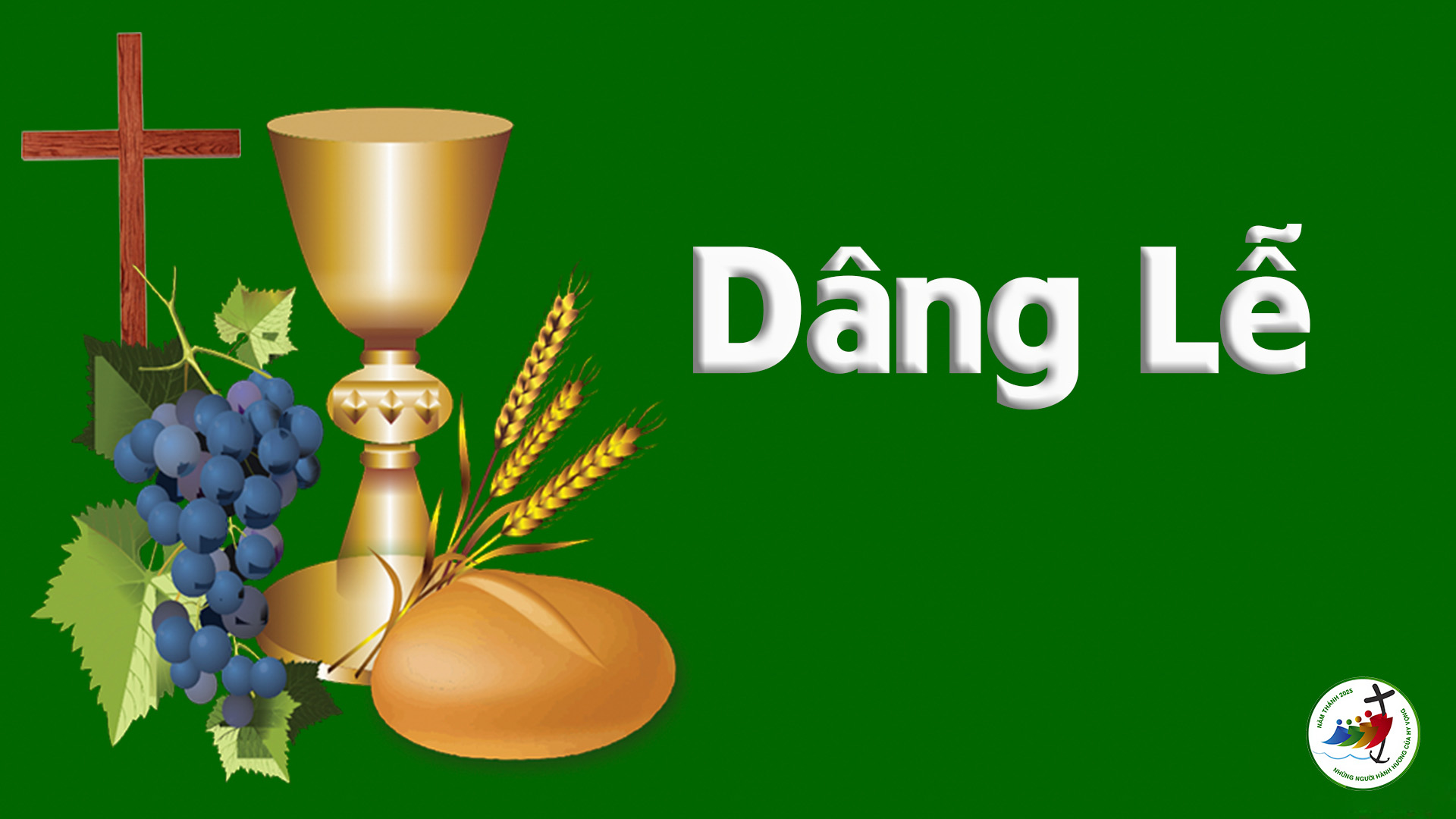 Thứ BaSau Chúa Nhật III Thường Niên
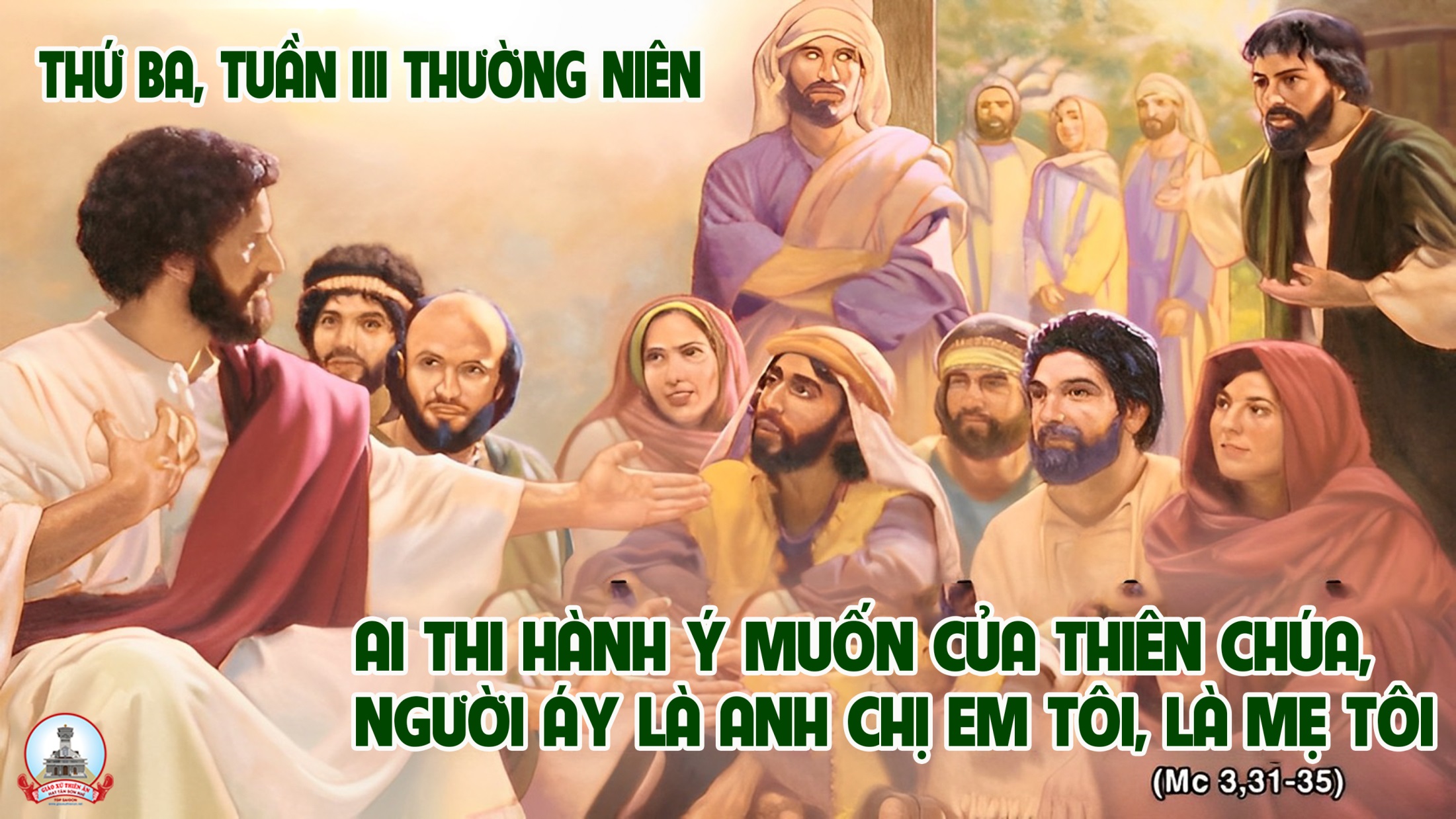 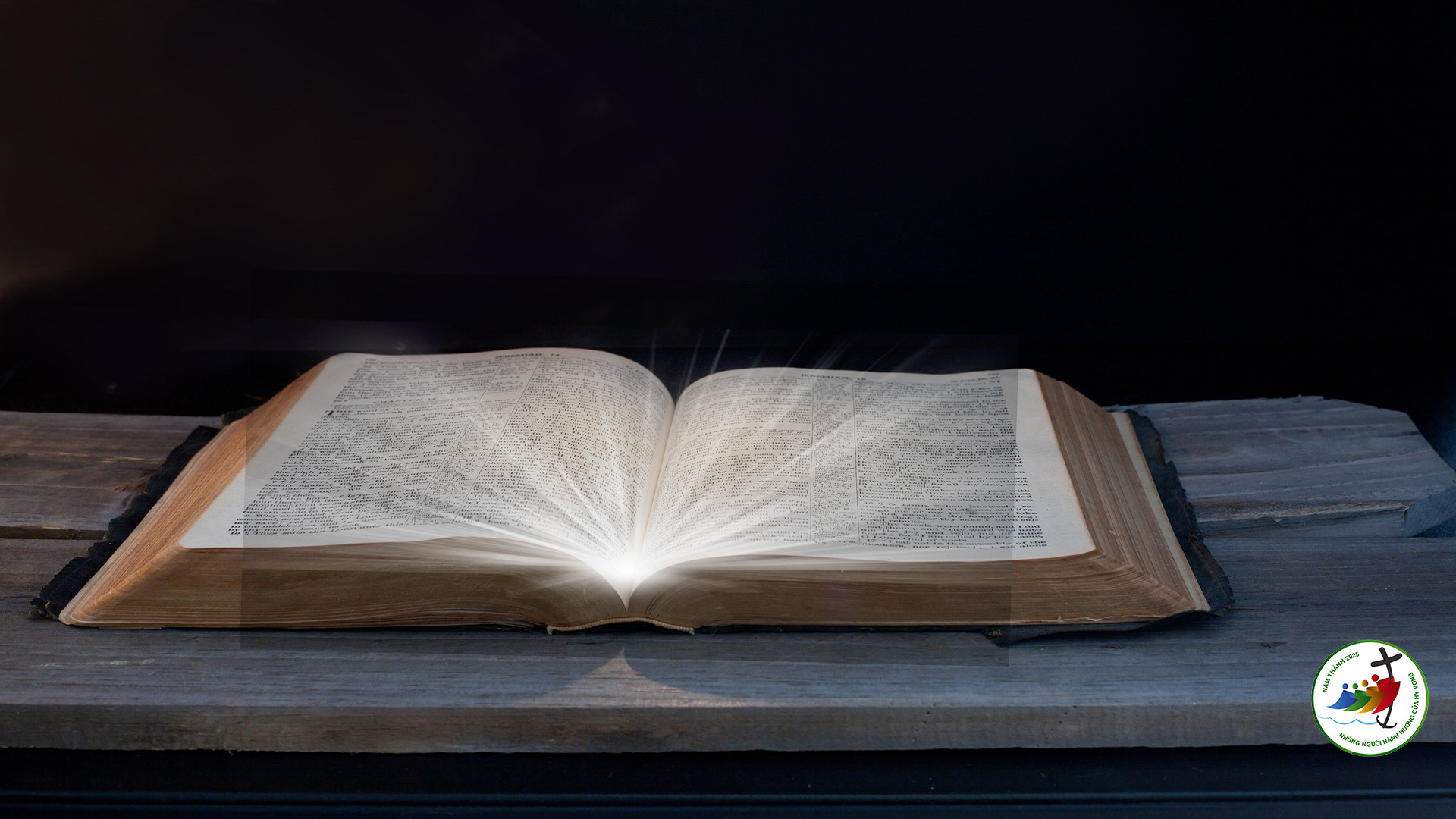 Bài đọc 1
Lạy Thiên Chúa, này con đây, con đến để thực thi ý Ngài.
Bài trích thư gửi tín hữu Híp-ri.
Lạy Chúa, này con xin đến để thực thi ý Ngài.
Đáp ca:
Alleluia-Alleluia.
Lạy Cha là Chúa Tể trời đất, con xin ngợi khen Cha, vì Cha đã mặc khải mầu nhiệm Nước Trời cho những người bé mọn.
Alleluia.
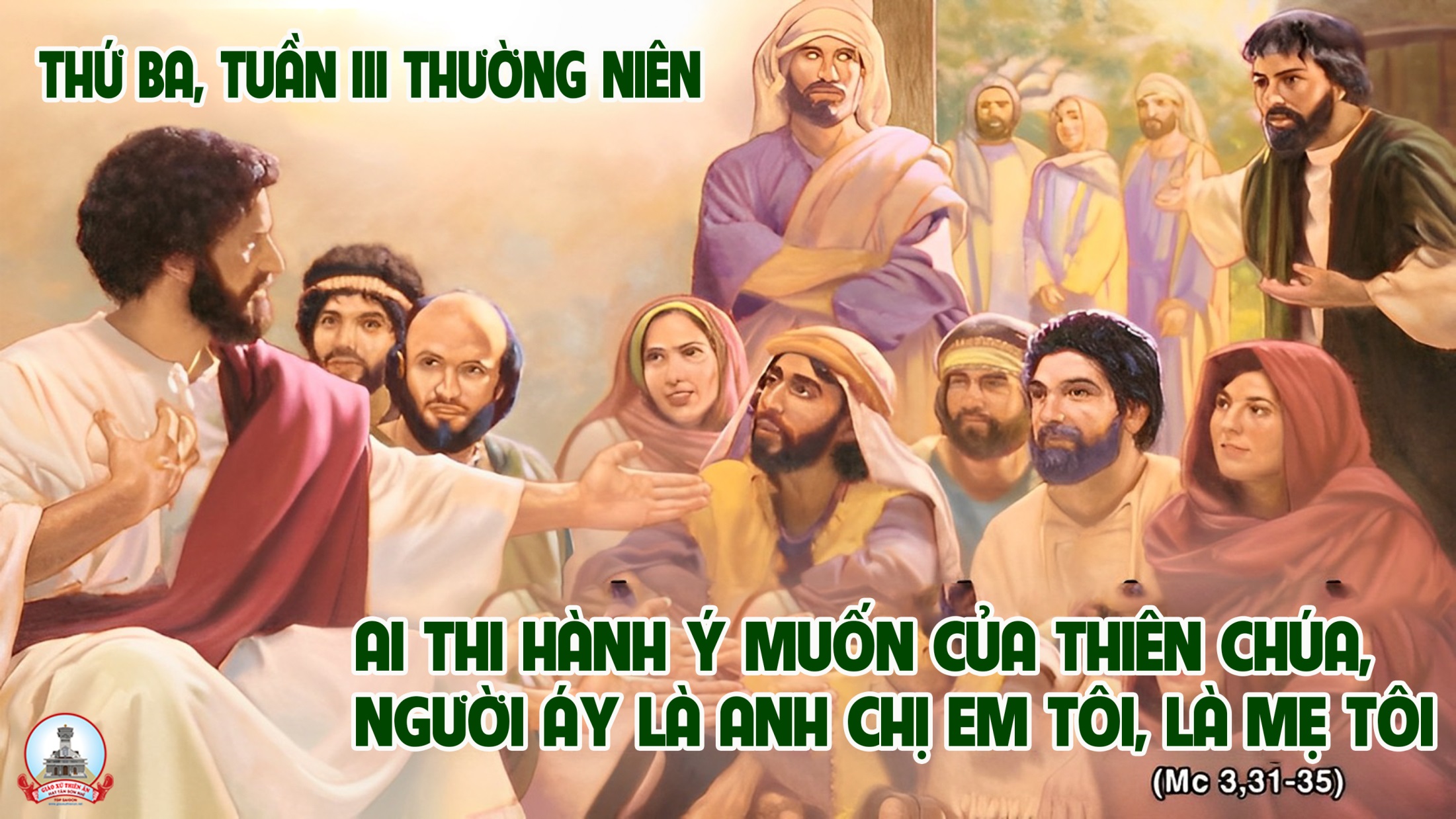 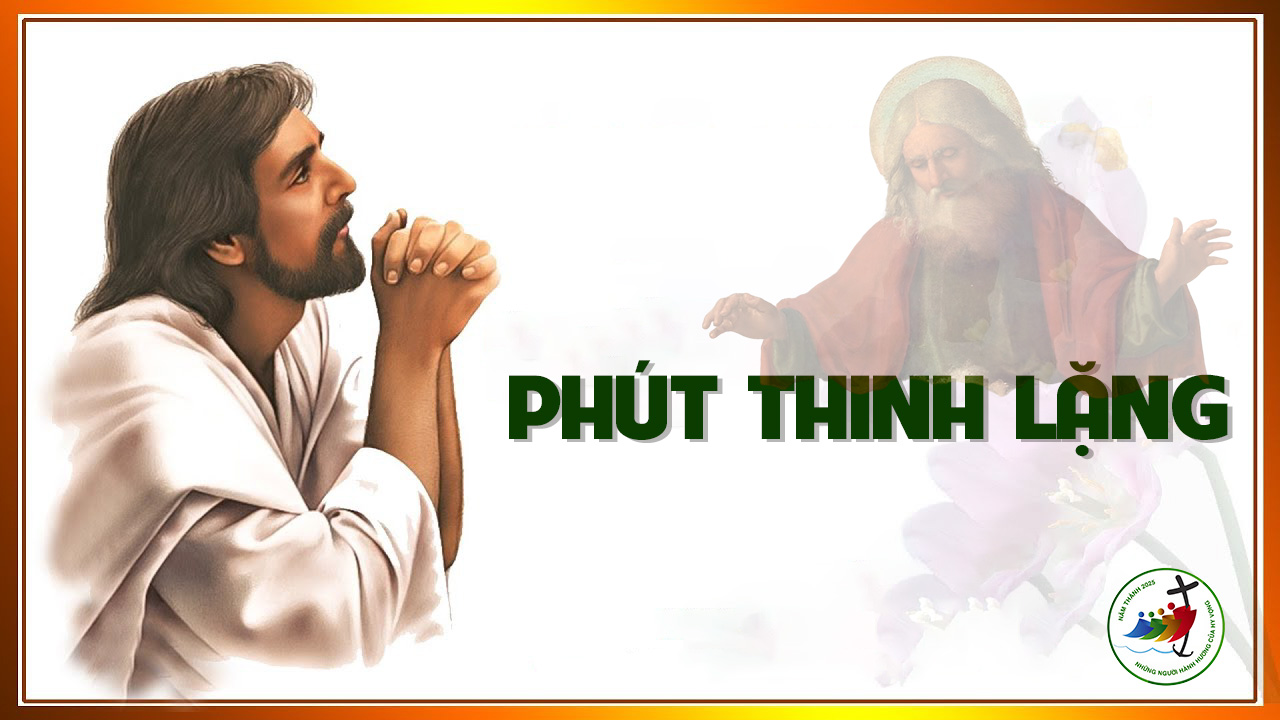 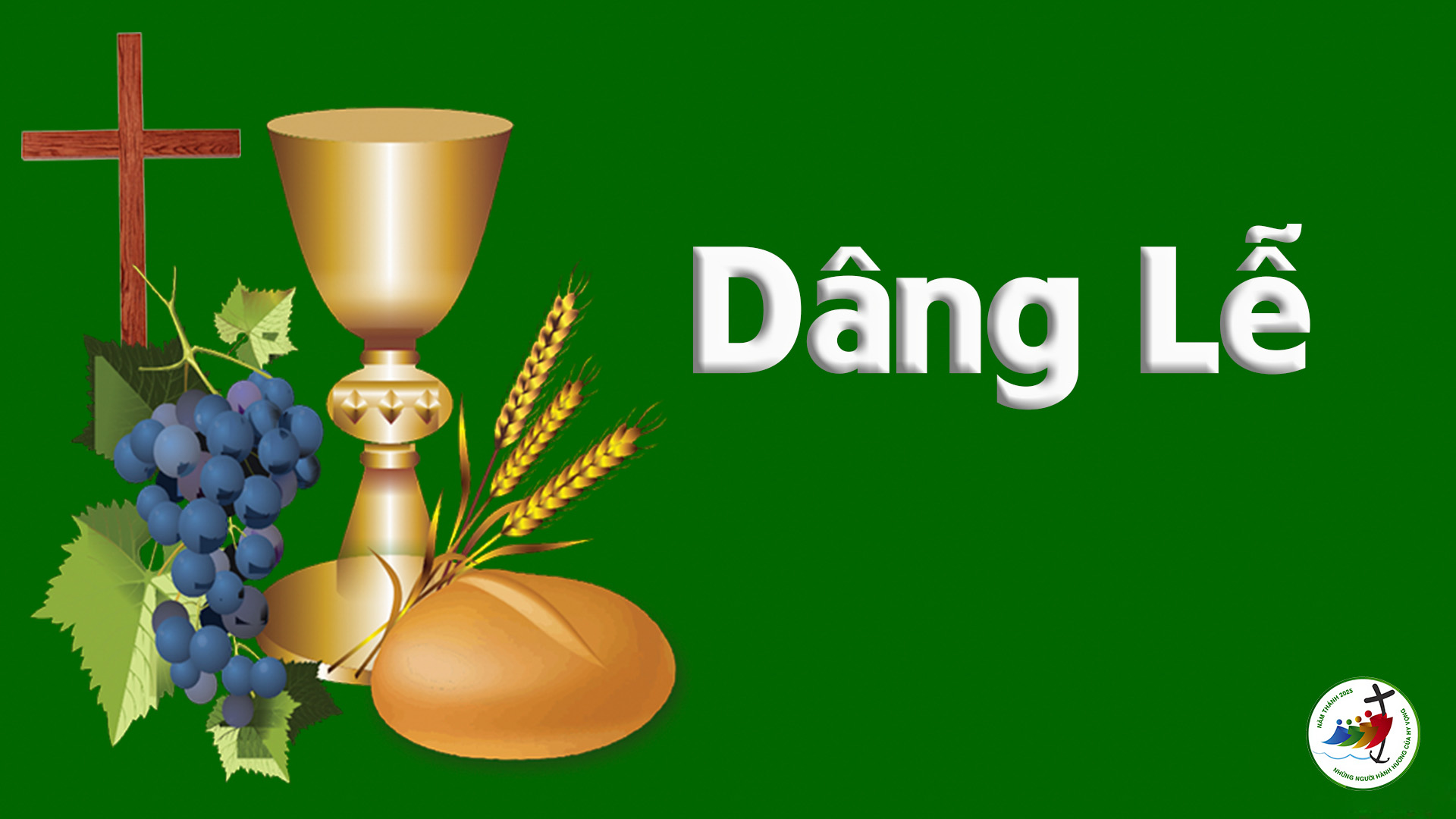 Thứ TưSau Chúa Nhật III Thường NiênMồng Một Tết
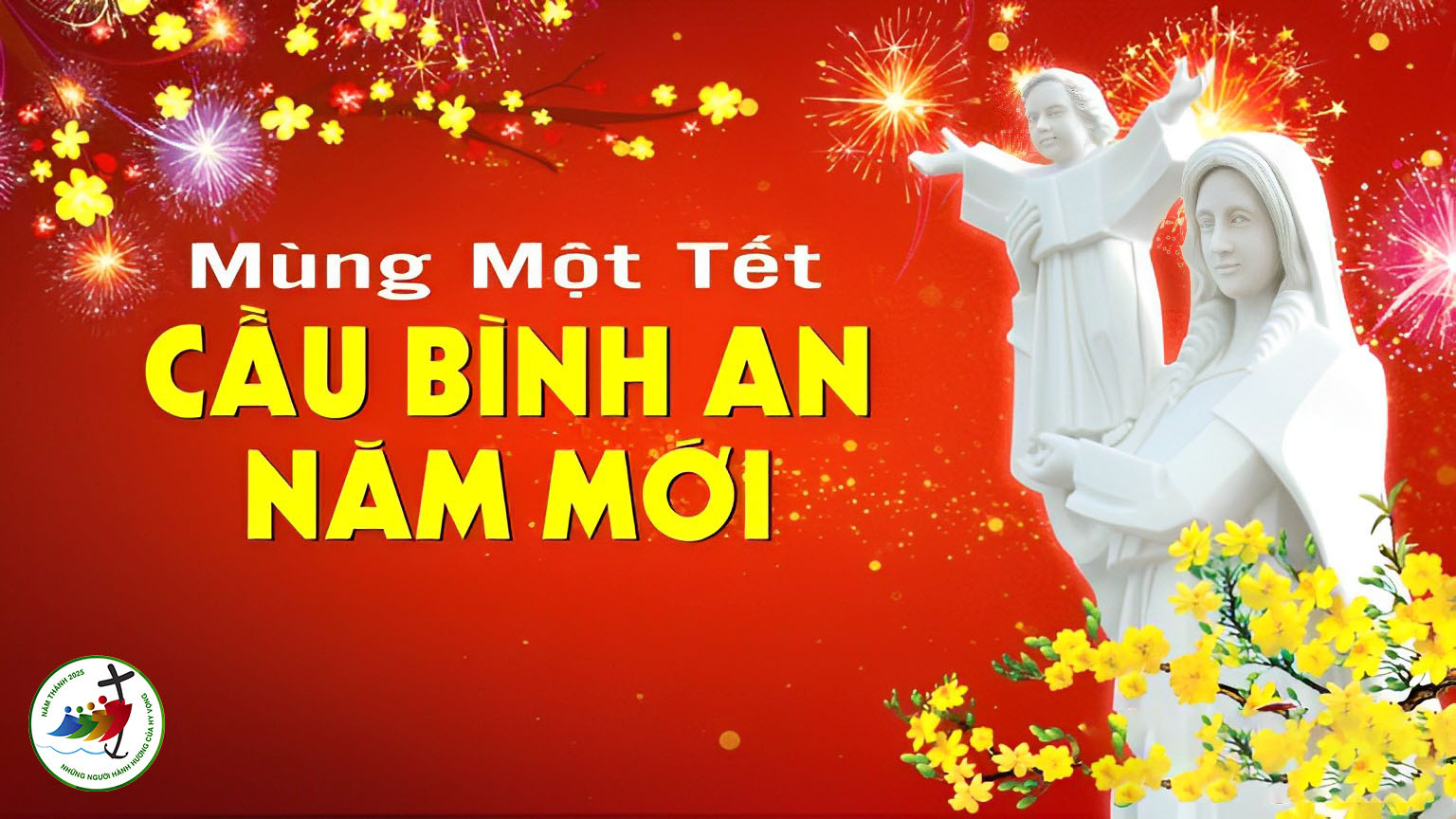 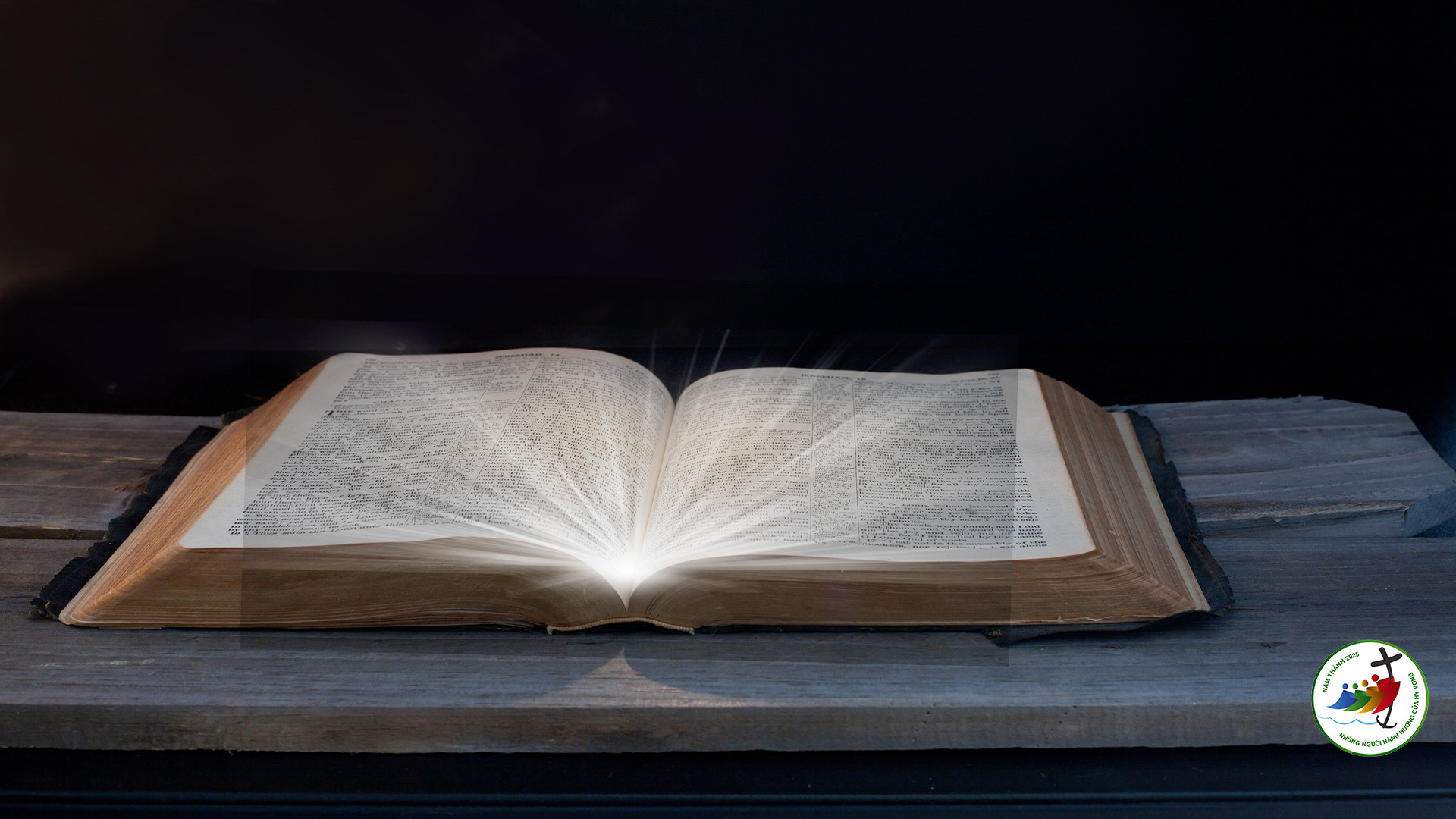 Bài đọc 1
Phải có những vầng sáng ... xác định các đại lễ, ngày và năm.
Bài trích sách Sáng thế.
Hãy ký thác đường đời cho Chúa, chính Người sẽ ra tay.
Đáp ca:
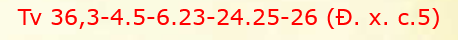 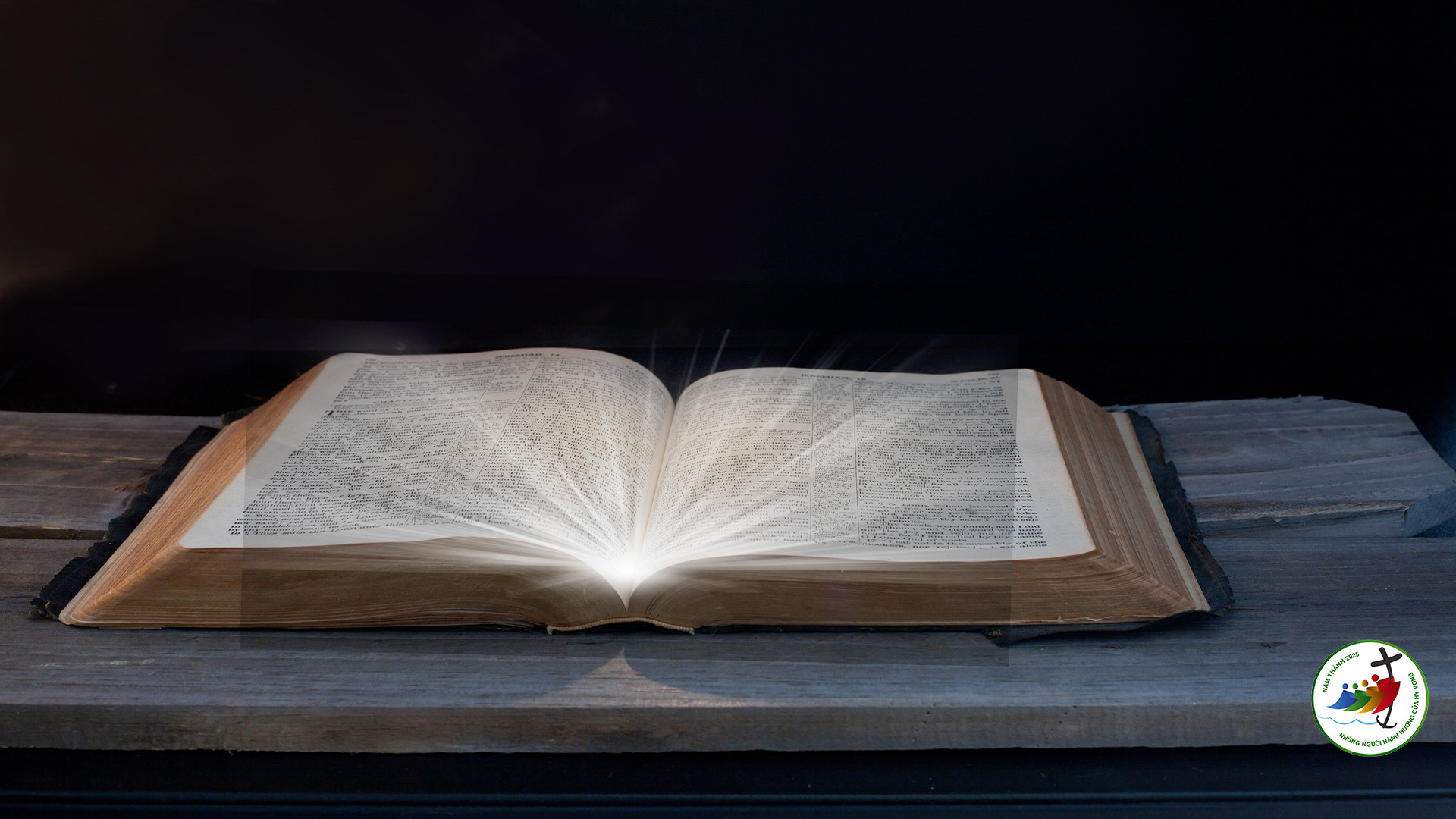 Bài đọc 2
Anh em hãy vui luôn trong niềm vui của Chúa. Tôi nhắc lại : vui lên anh em !
Bài trích thư của thánh Phao-lô tông đồ gửi tín hữu Phi-líp-phê.
Alleluia-Alleluia.
Ngày lại ngày, chúng con ca ngợi Chúa, mãi ngàn năm, xin chúc tụng danh Ngài.
Alleluia.
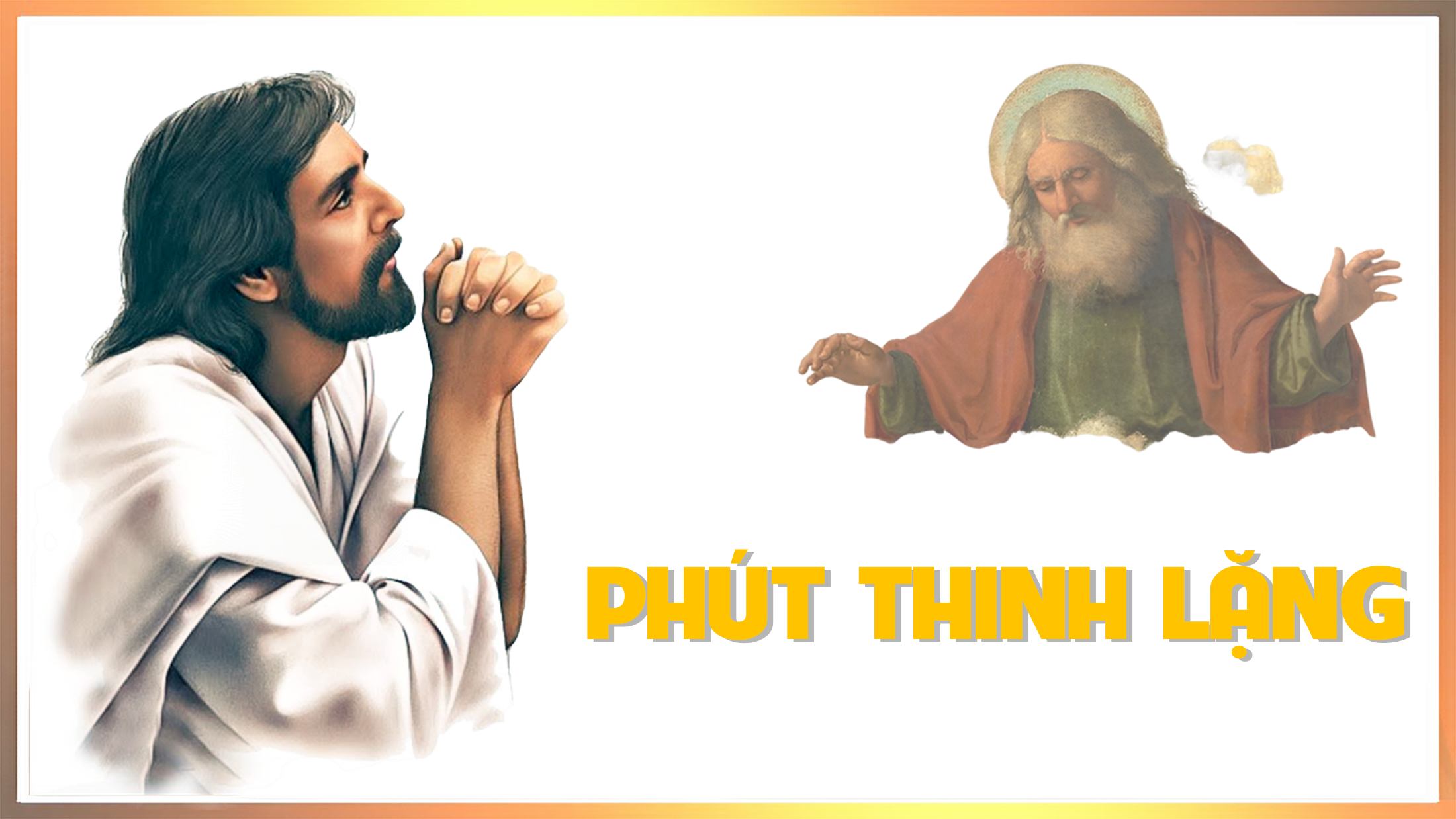 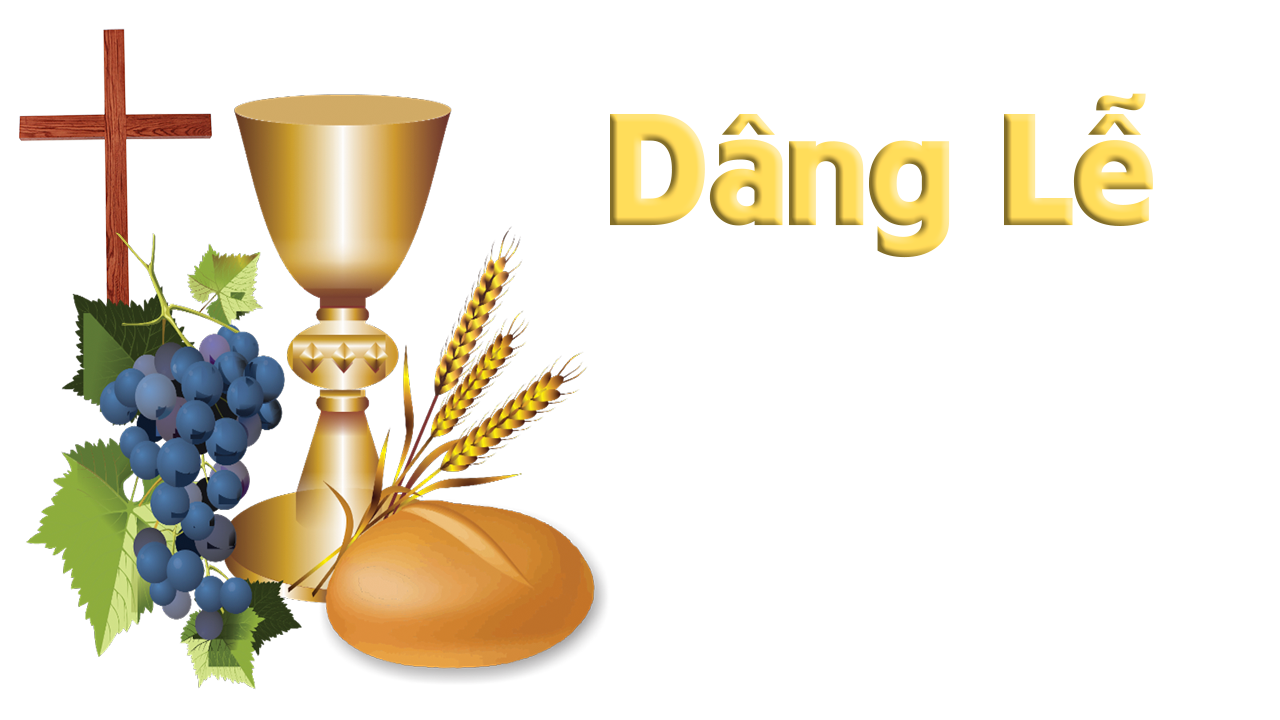 Thứ NămSau Chúa Nhật III Thường NiênMồng Hai Tết
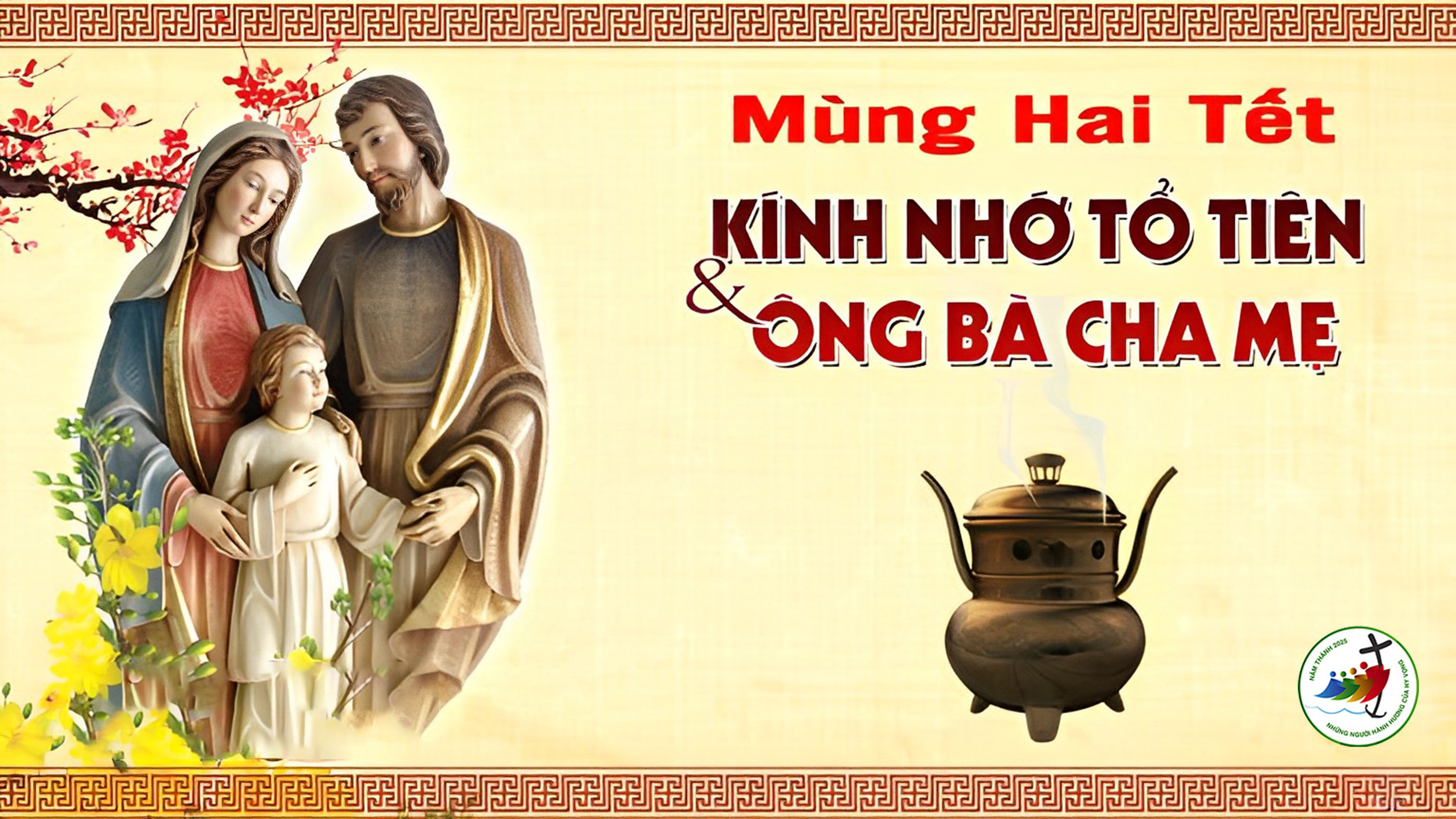 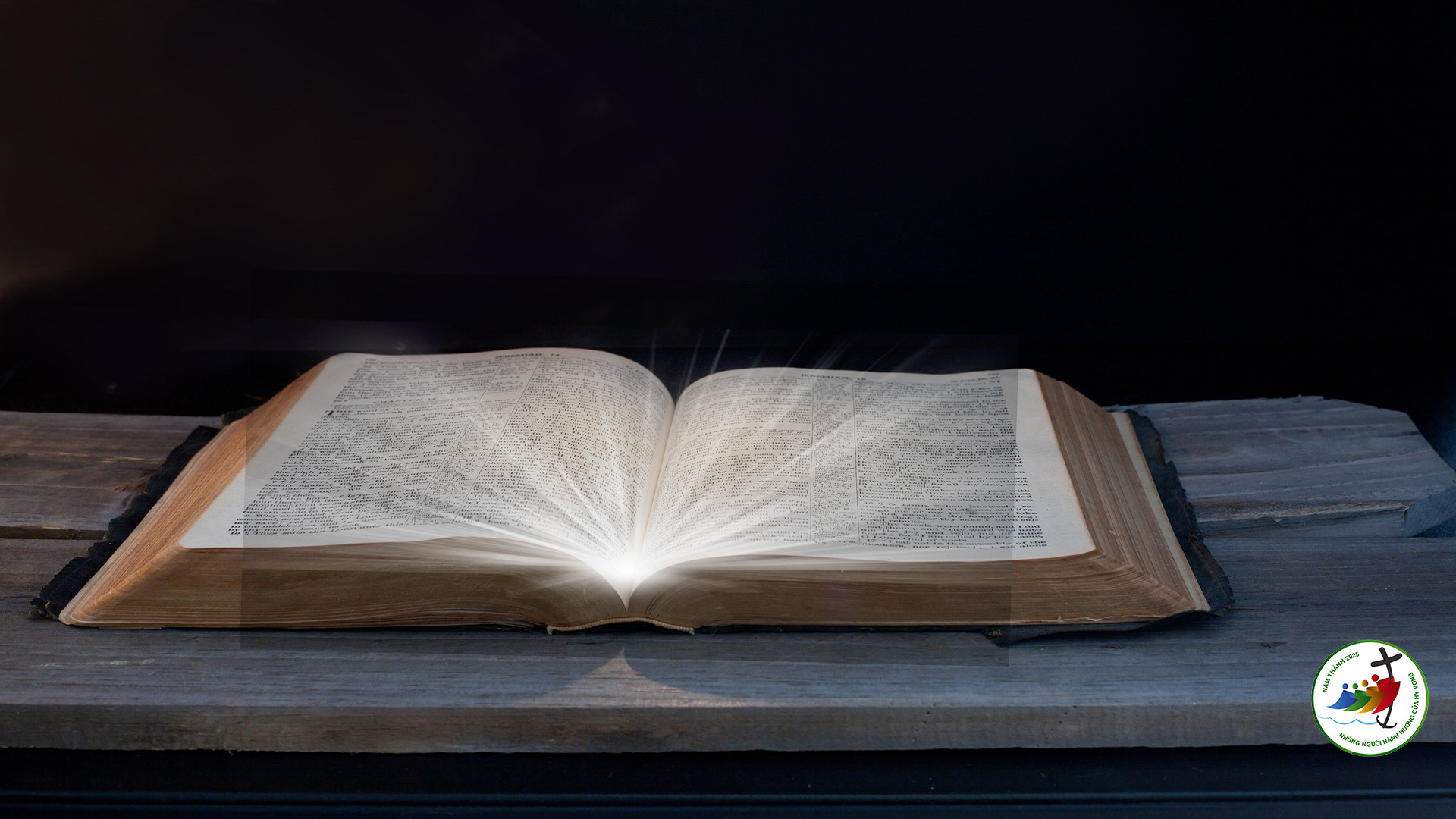 Bài đọc 1
Chúng ta hãy ca tụng các bậc cha ông của chúng ta đã sống qua các thời đại.
Bài trích sách Huấn ca.
Hạnh phúc thay bạn nào kính sợ Chúa,ăn ở theo đường lối của Người.
Đáp ca:
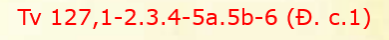 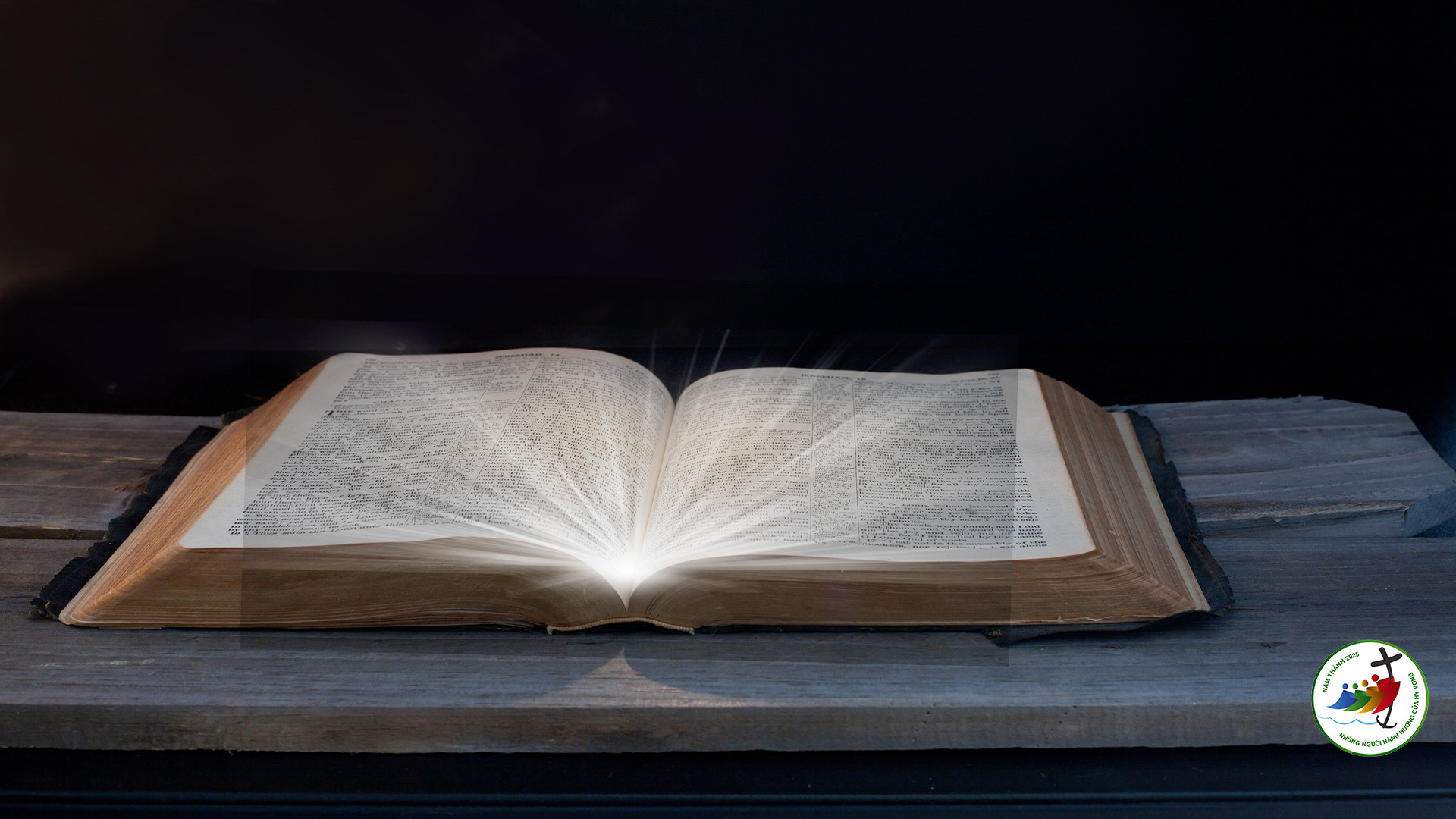 Bài đọc 2
Hãy tôn kính cha mẹ, để ngươi được hạnh phúc và hưởng thọ trên mặt đất này.
Bài trích thư của thánh Phao-lô tông đồ gửi tín hữu Ê-phê-xô.
Alleluia-Alleluia.
Hạnh phúc thay, người kính sợ Chúa,những ưa cùng thích mệnh lệnh Chúa truyền ban. Trên mặt đất, con cháu của họ sẽ hùng cường, dòng dõi kẻ ngay lành được Chúa thương giáng phúc.
Alleluia.
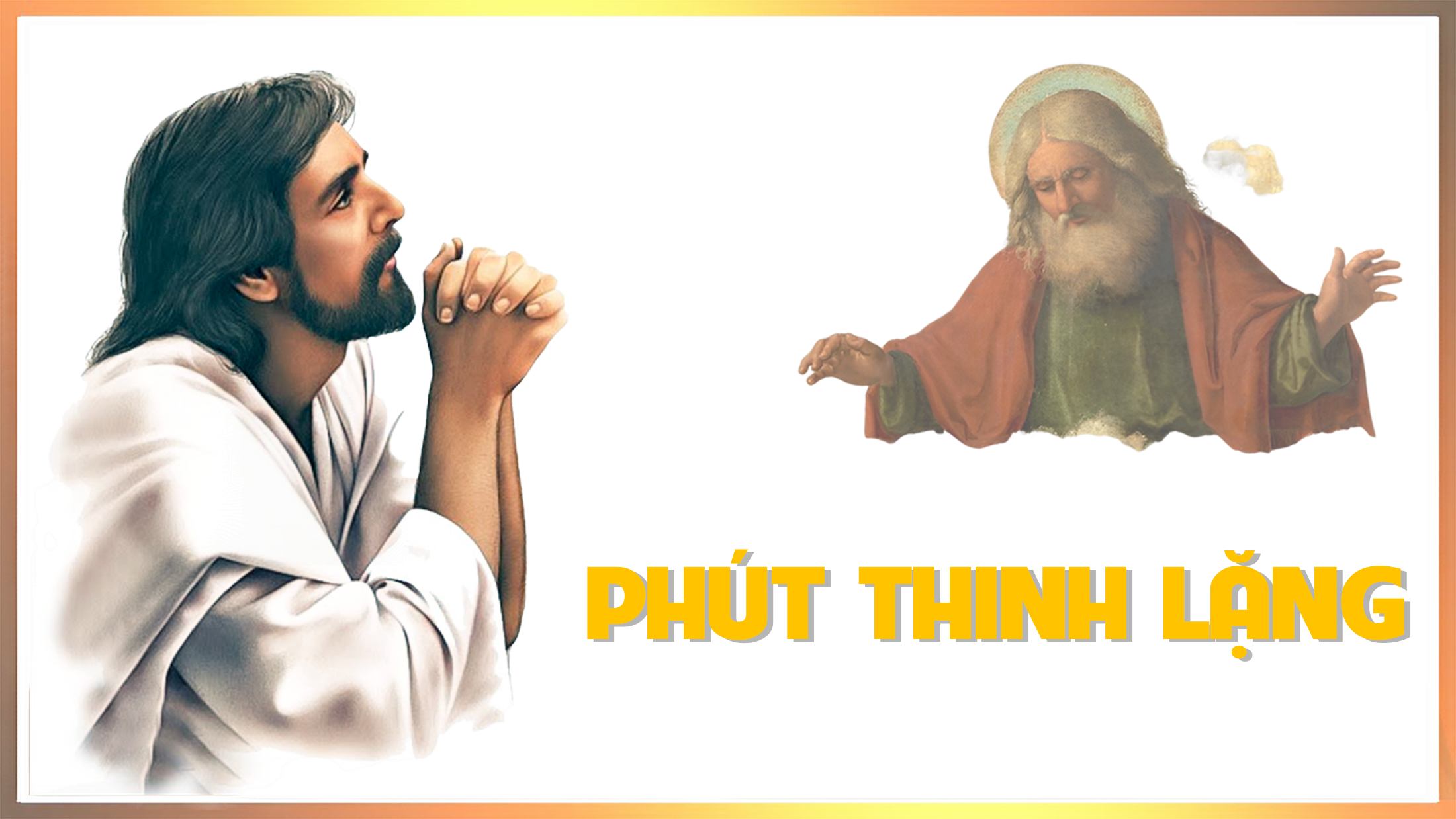 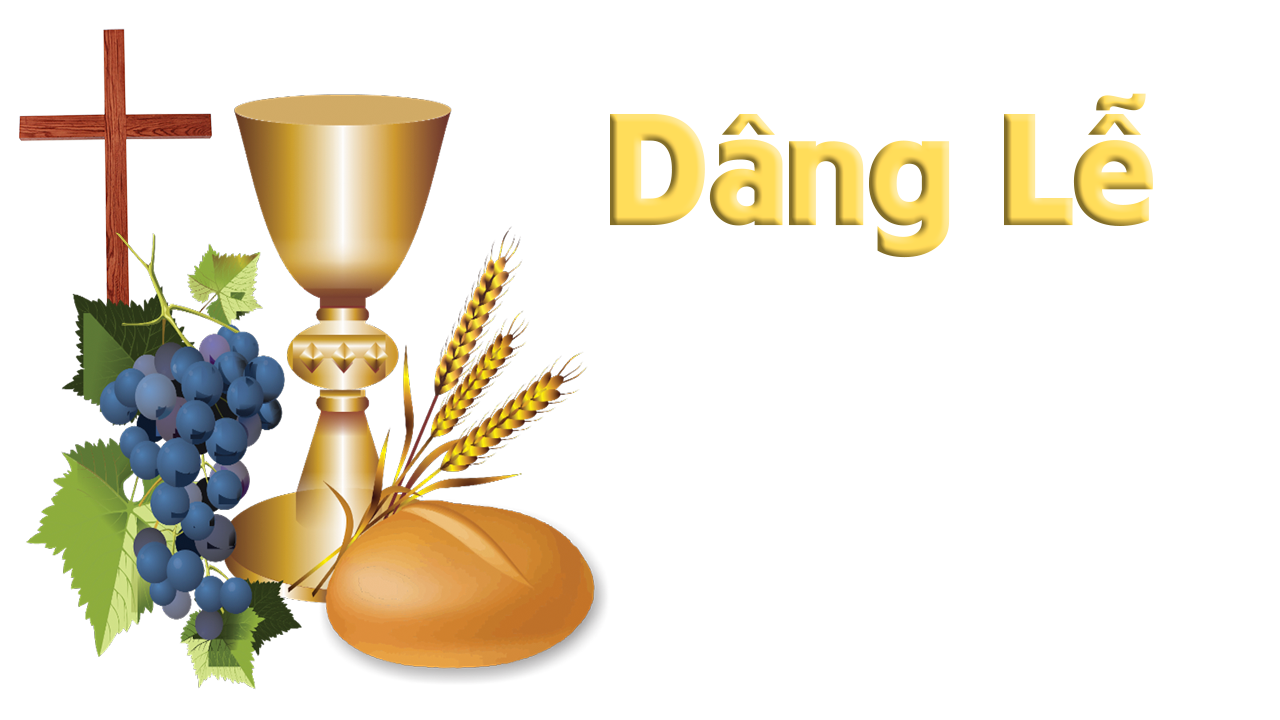 Thứ SáuSau Chúa Nhật III Thường NiênMồng Ba Tết
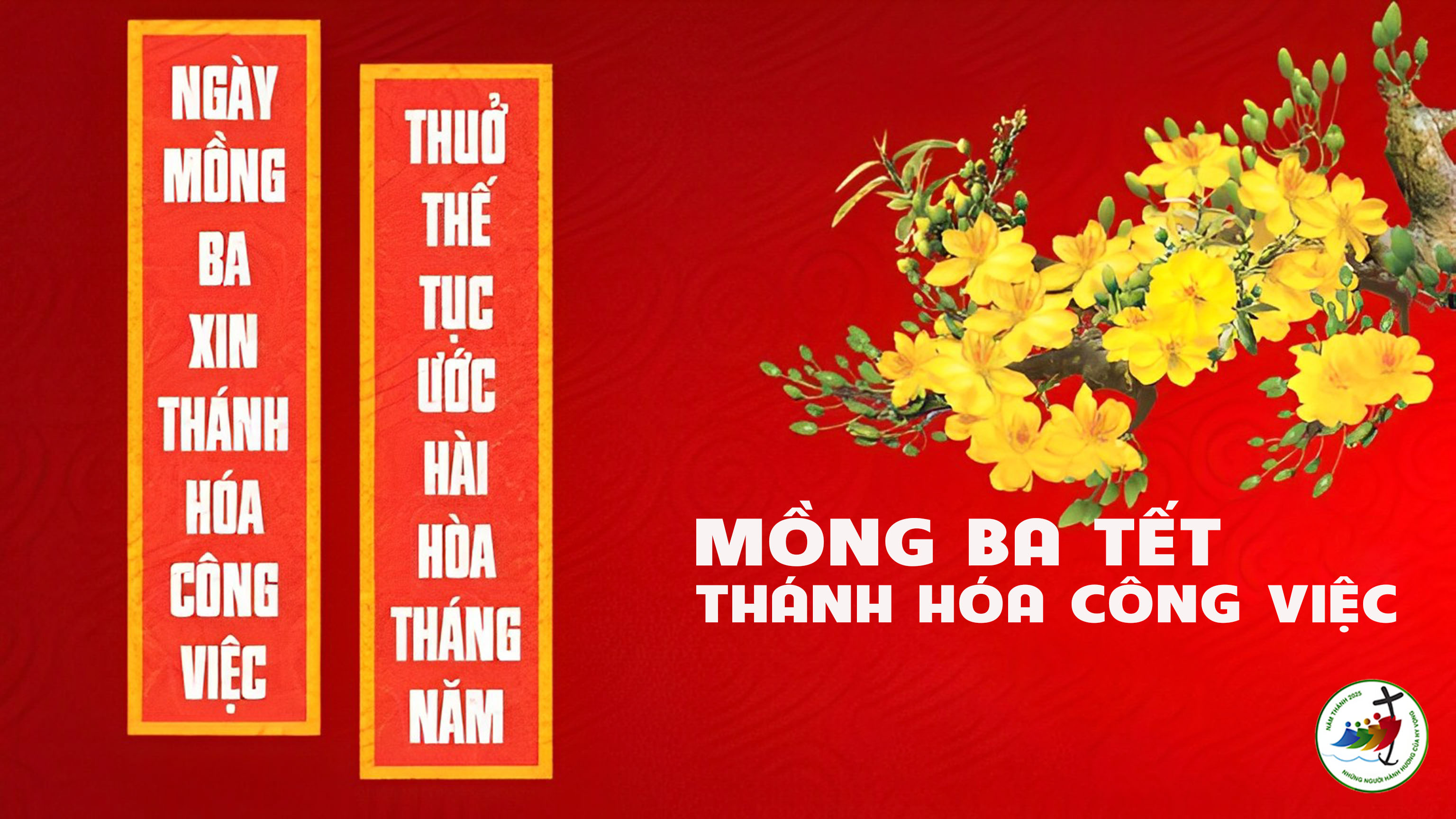 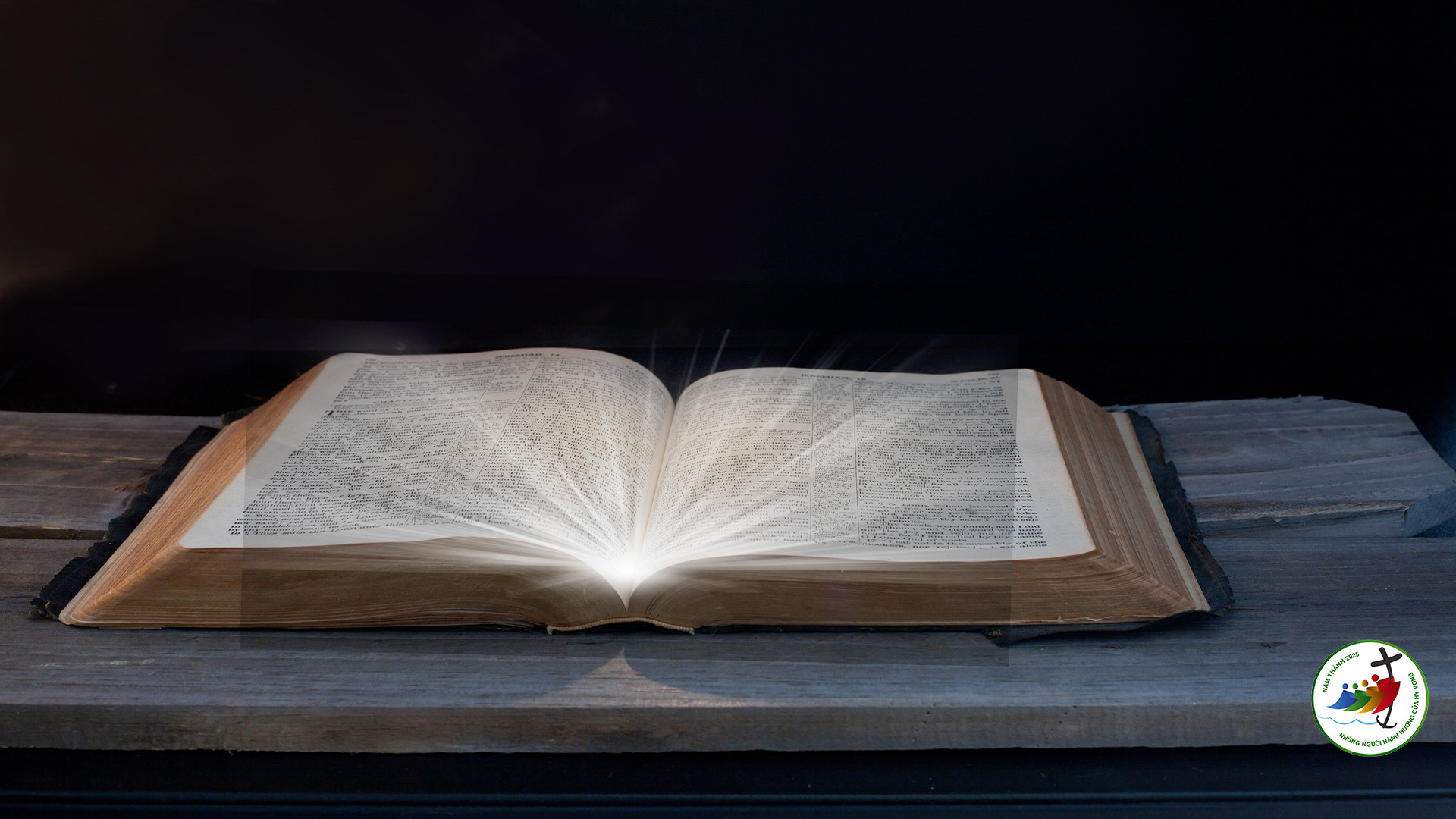 Bài đọc 1
Thiên Chúa đem con người đặt vào vườn Ê-đen để con người canh tác và coi sóc đất đai.
Bài trích sách Sáng thế.
Đáp ca:
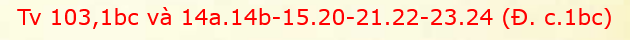 Lạy Chúa là Thiên Chúa con thờ, Chúa muôn trùng cao cả !
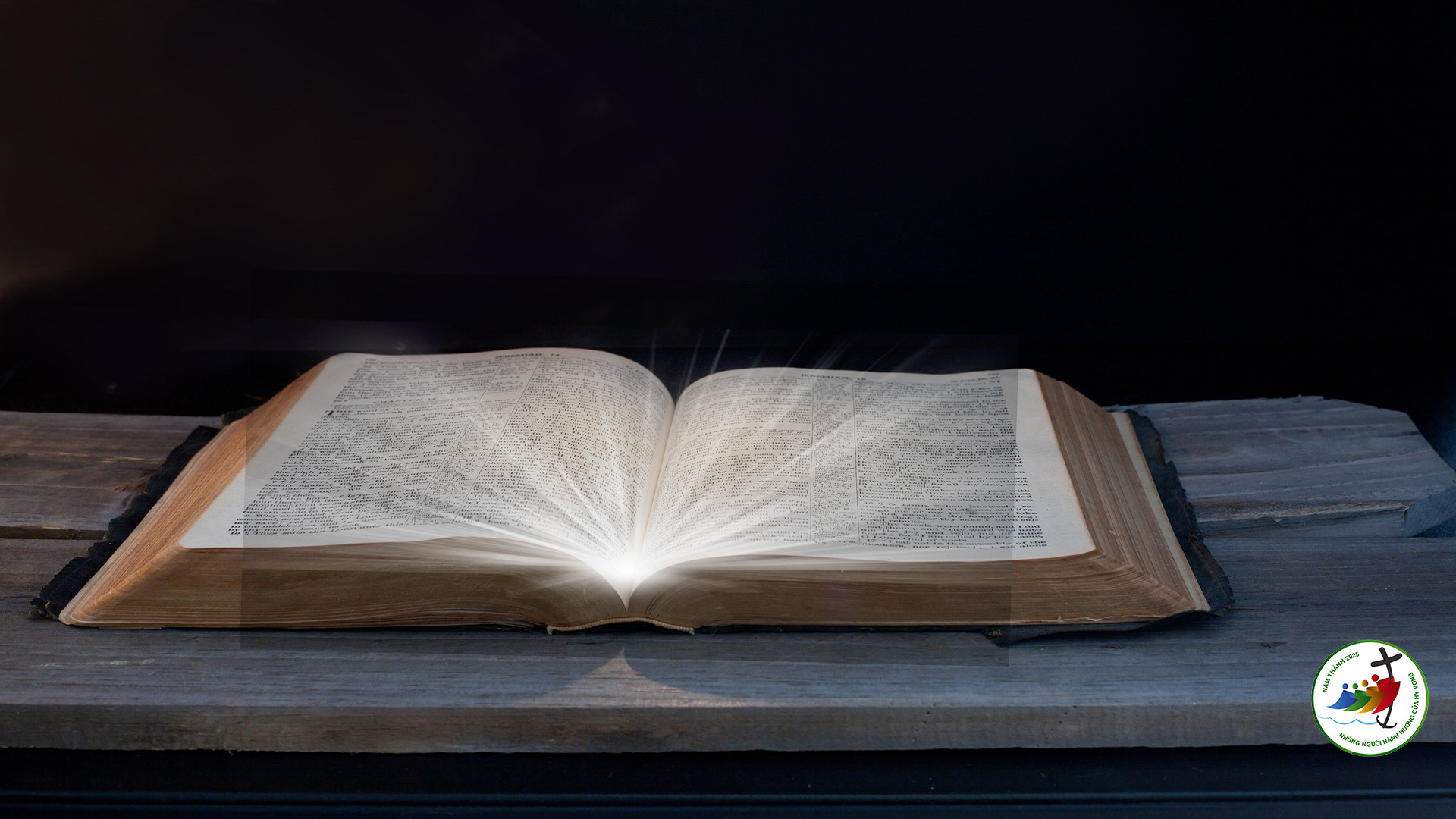 Bài đọc 2
Những gì cần thiết cho tôi và cho những người sống với tôi, chính đôi tay này tự cung cấp lấy.
Bài trích sách Công vụ Tông Đồ.
Alleluia-Alleluia.
Chúa nói : Hãy ở lại trong Thầy như Thầy ở lại trong anh em. Ai ở lại trong Thầy, thì sinh nhiều hoa trái.
Alleluia.
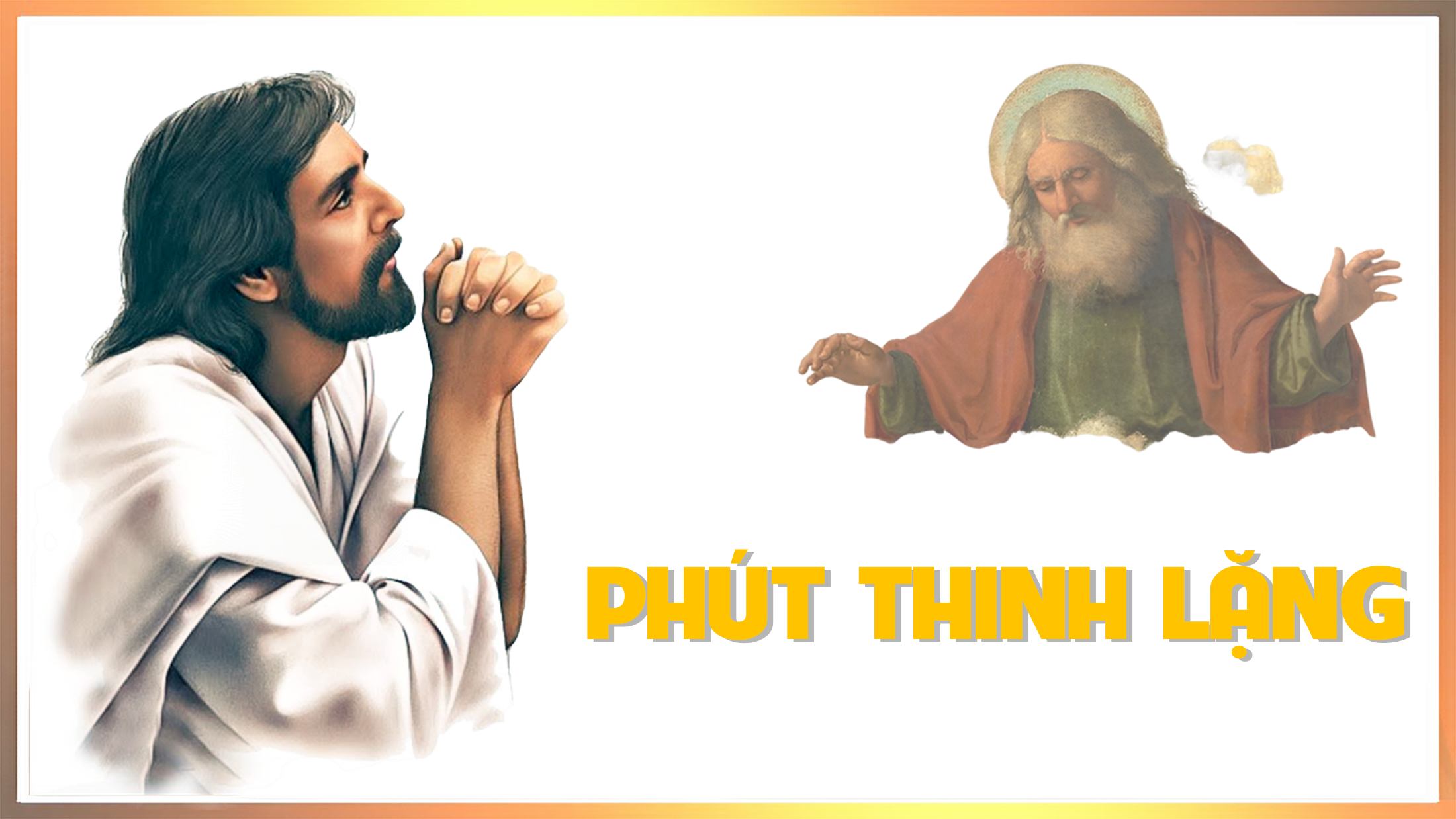 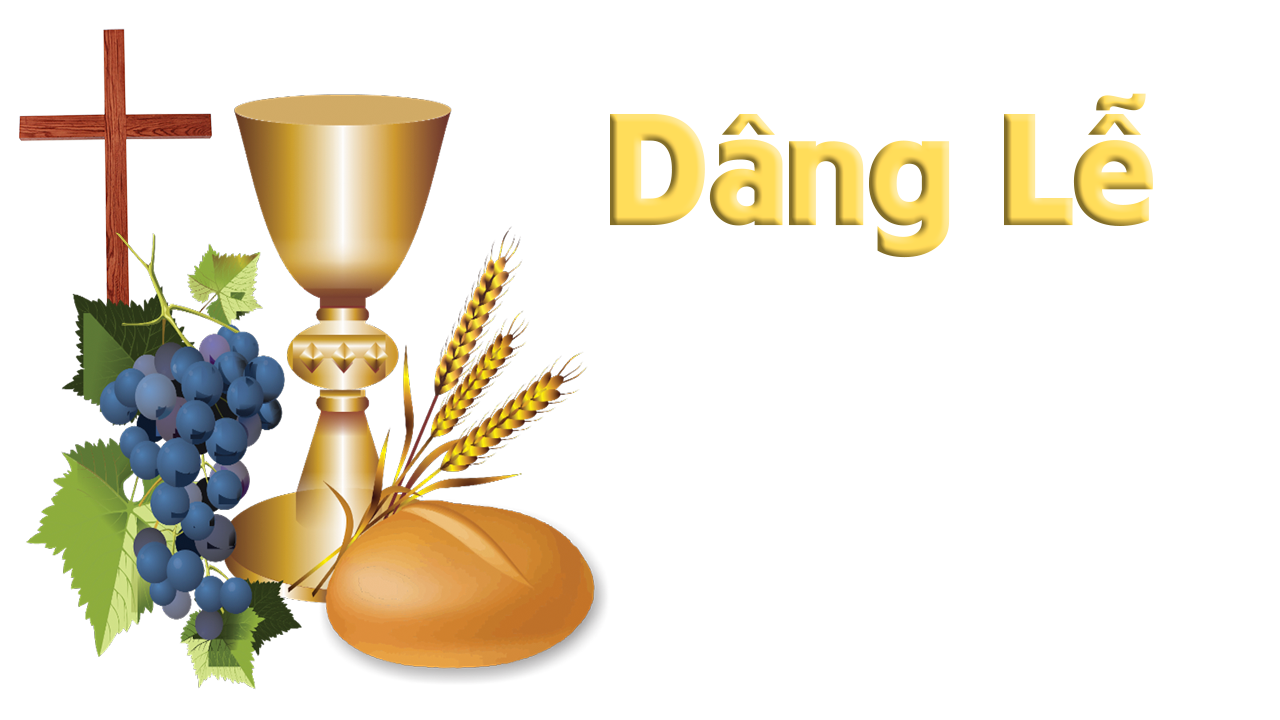 Thứ BảySau Chúa Nhật III Thường Niên
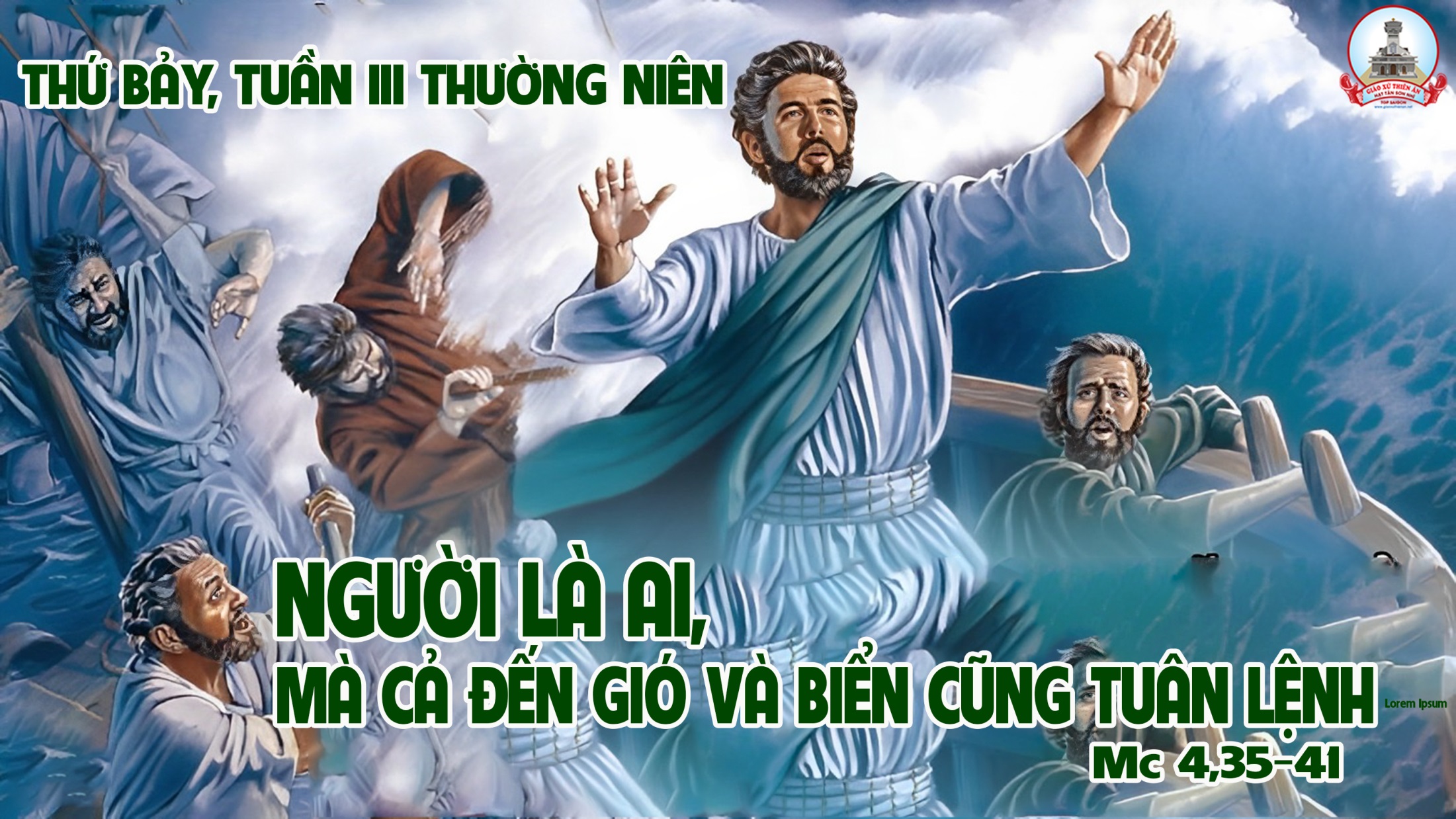 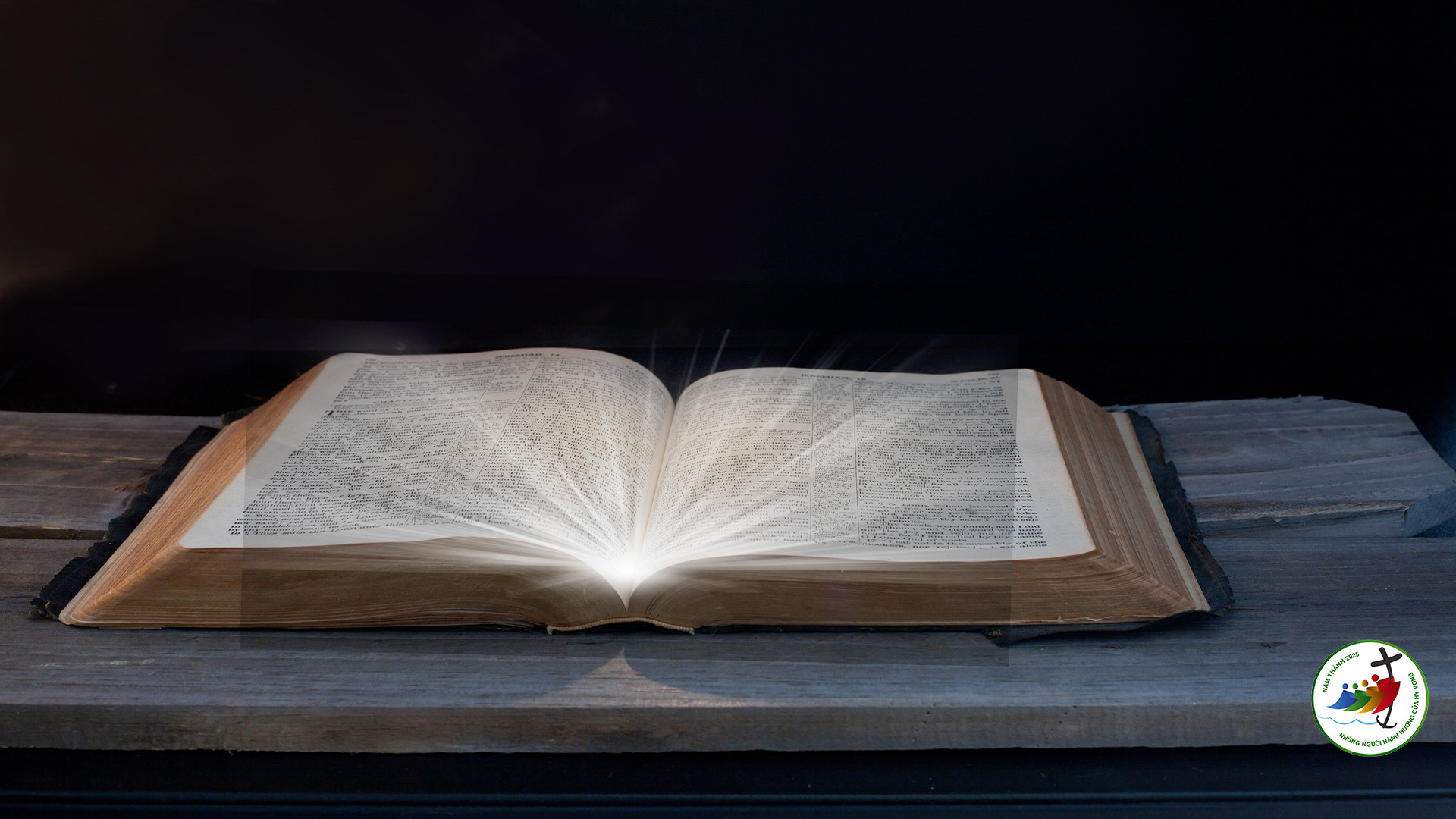 Bài đọc 1
Ông Áp-ra-ham trông đợi một thành có nền móng do chính Thiên Chúa vẽ mẫu và xây dựng.
Bài trích thư gửi tín hữu Híp-ri.
Đáp ca:
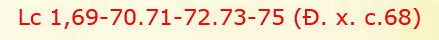 Chúc tụng Đức Chúa là Thiên Chúa Ít-ra-enđã viếng thăm dân Người.
Alleluia-Alleluia.
Thiên Chúa yêu thế gian đến nỗi đã ban Con Một, để ai tin vào Con của Người thì được sống muôn đời.
Alleluia.
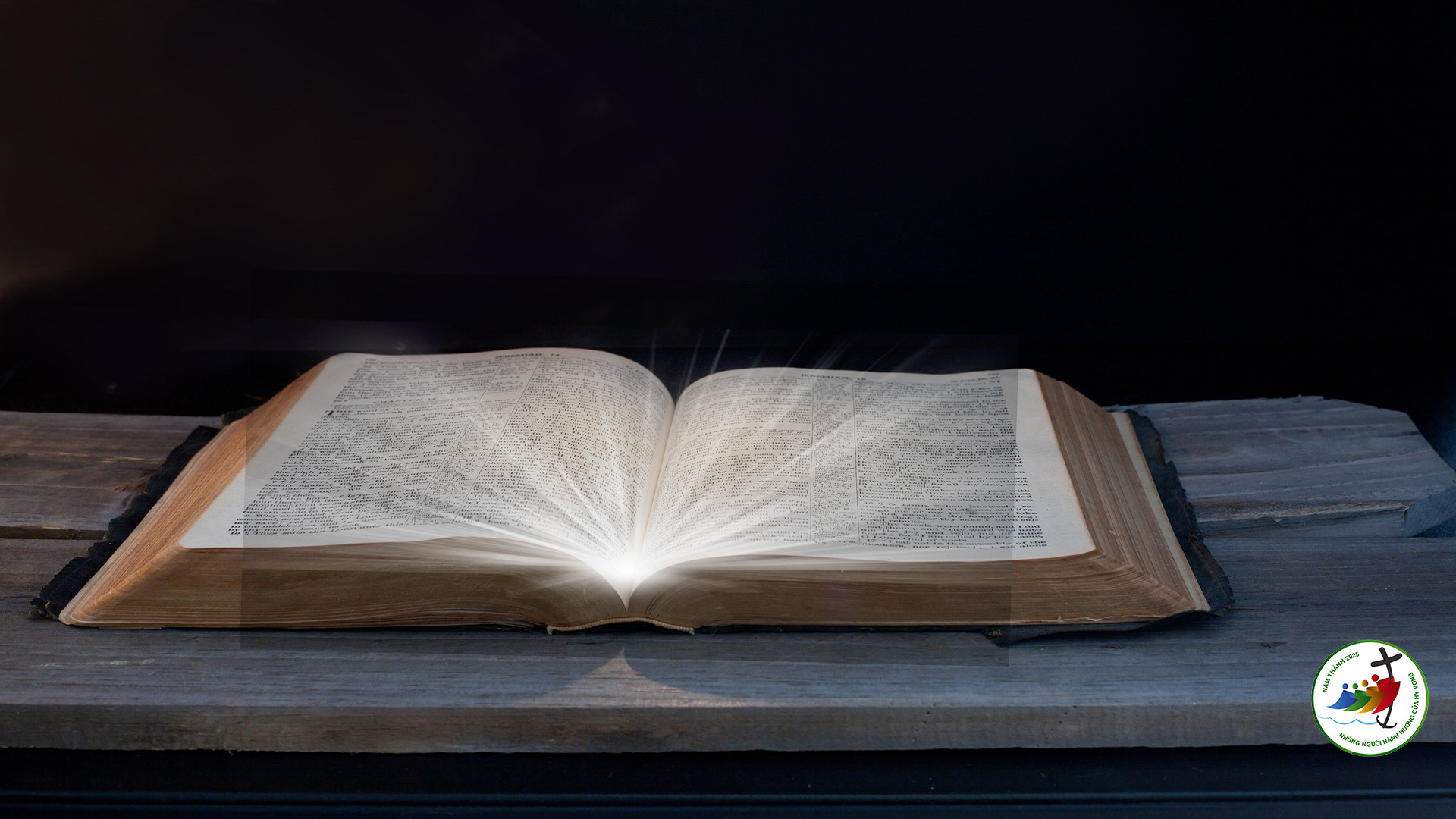 Bài đọc 1
Lạy Thiên Chúa, này con đây, con đến để thực thi ý Ngài.
Bài trích thư gửi tín hữu Híp-ri.
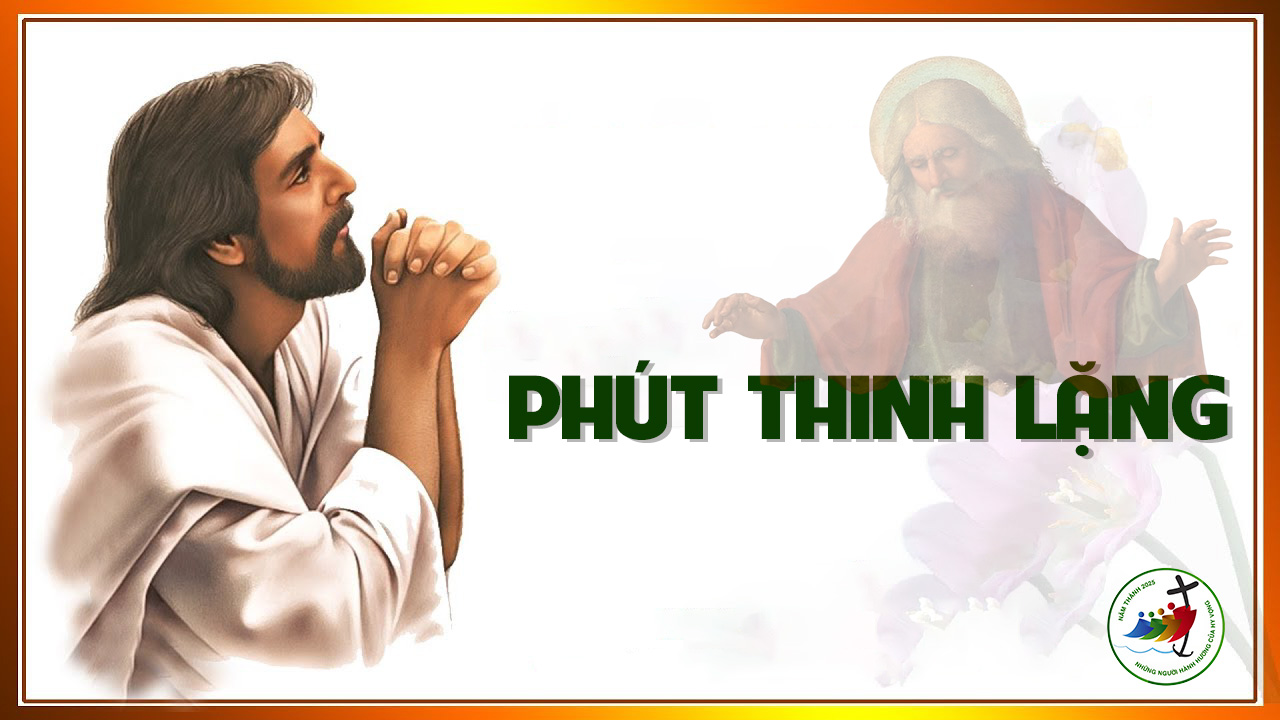 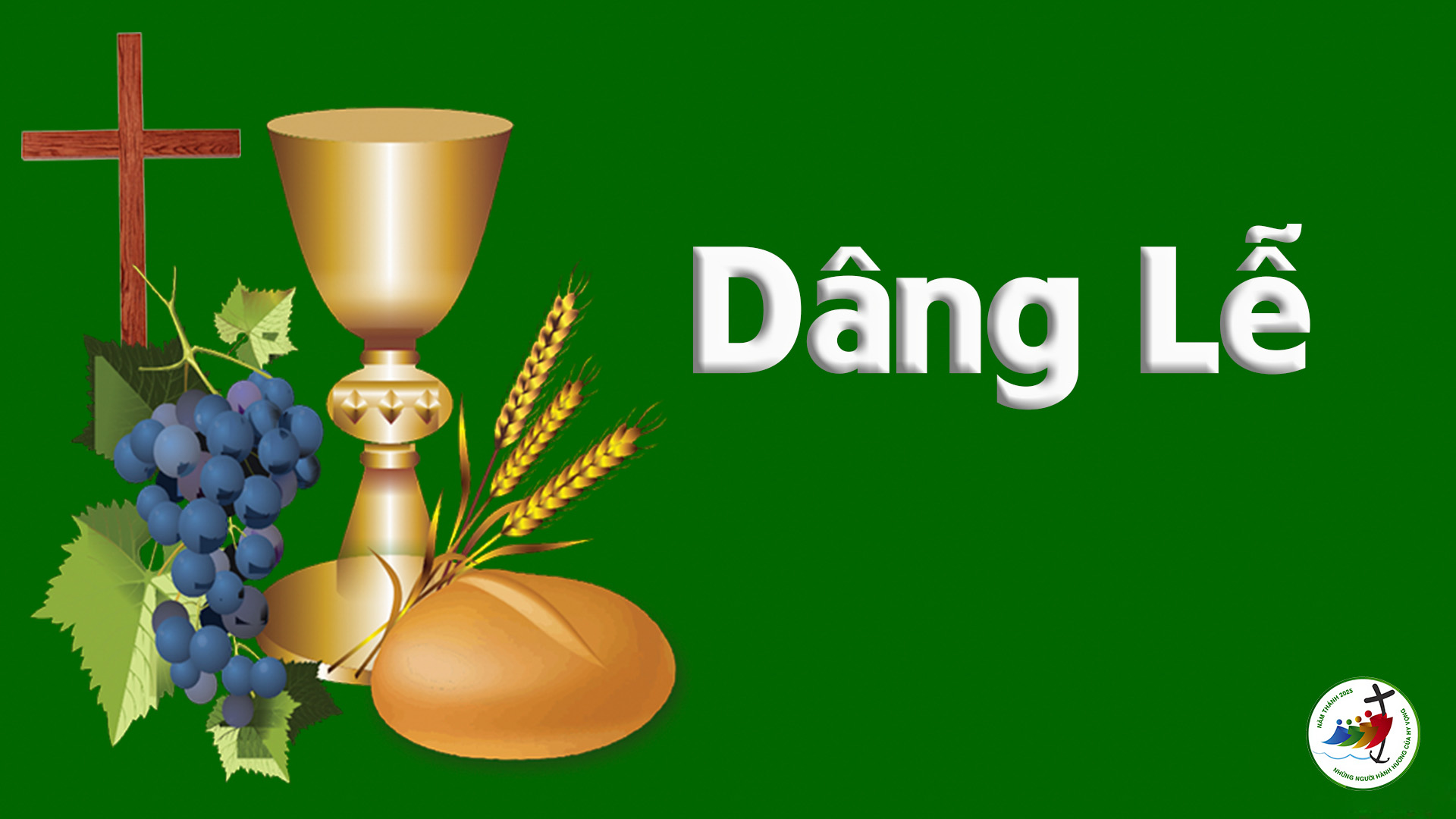